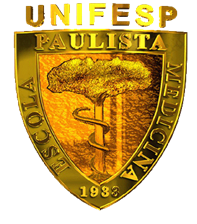 Abdominoplasty in Perspective
Fabio Nahas, MD, MBA, PhD
Associate Professor, “Livre Docente”, Federal University of São Paulo  - UNIFESP
National Secretary – International Society of Aesthetic Surgery - ISAPS
Venus of Willendorf
The most ancient representation of the human body
22.000 BC
André Gourhan, ethnologist
Venus
of Cirene, 315 BC
Renascentist
1490 AD
of Milo, 100 BC
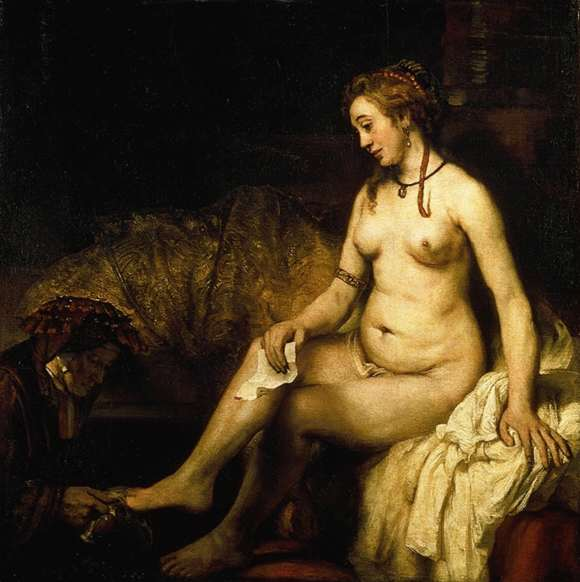 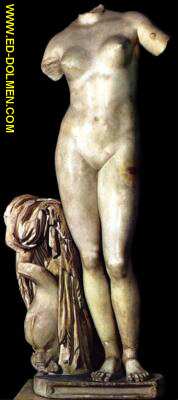 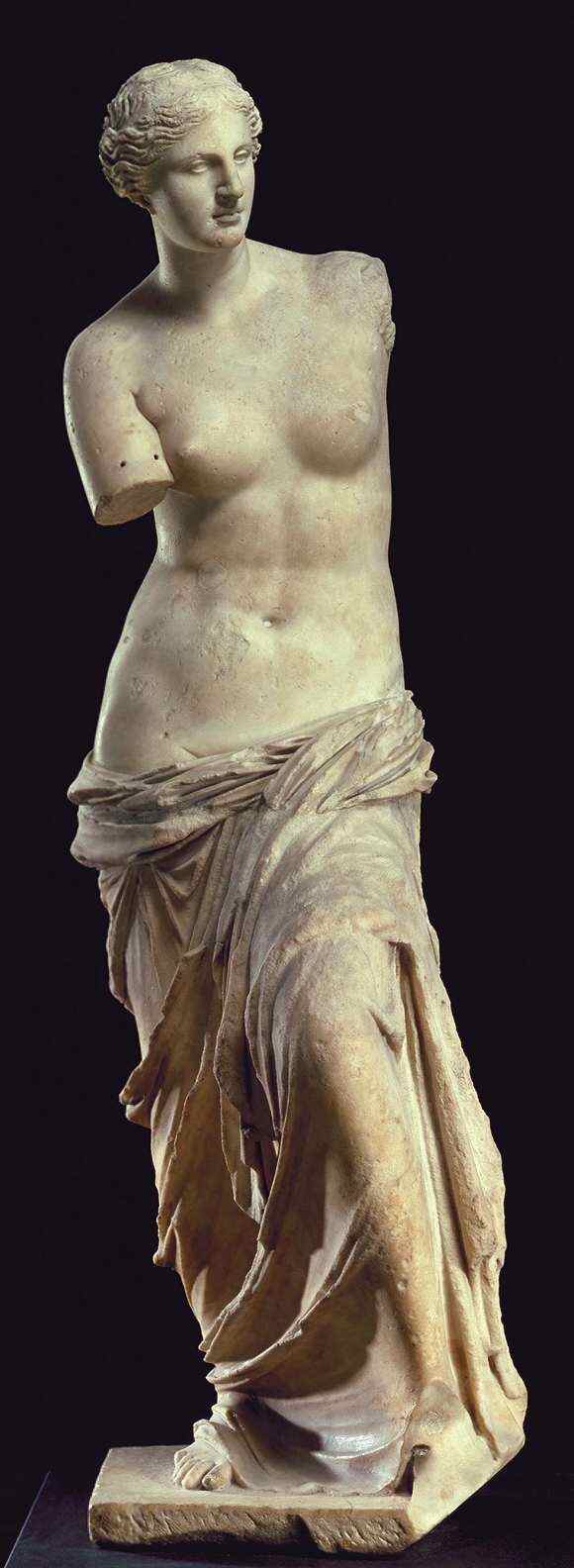 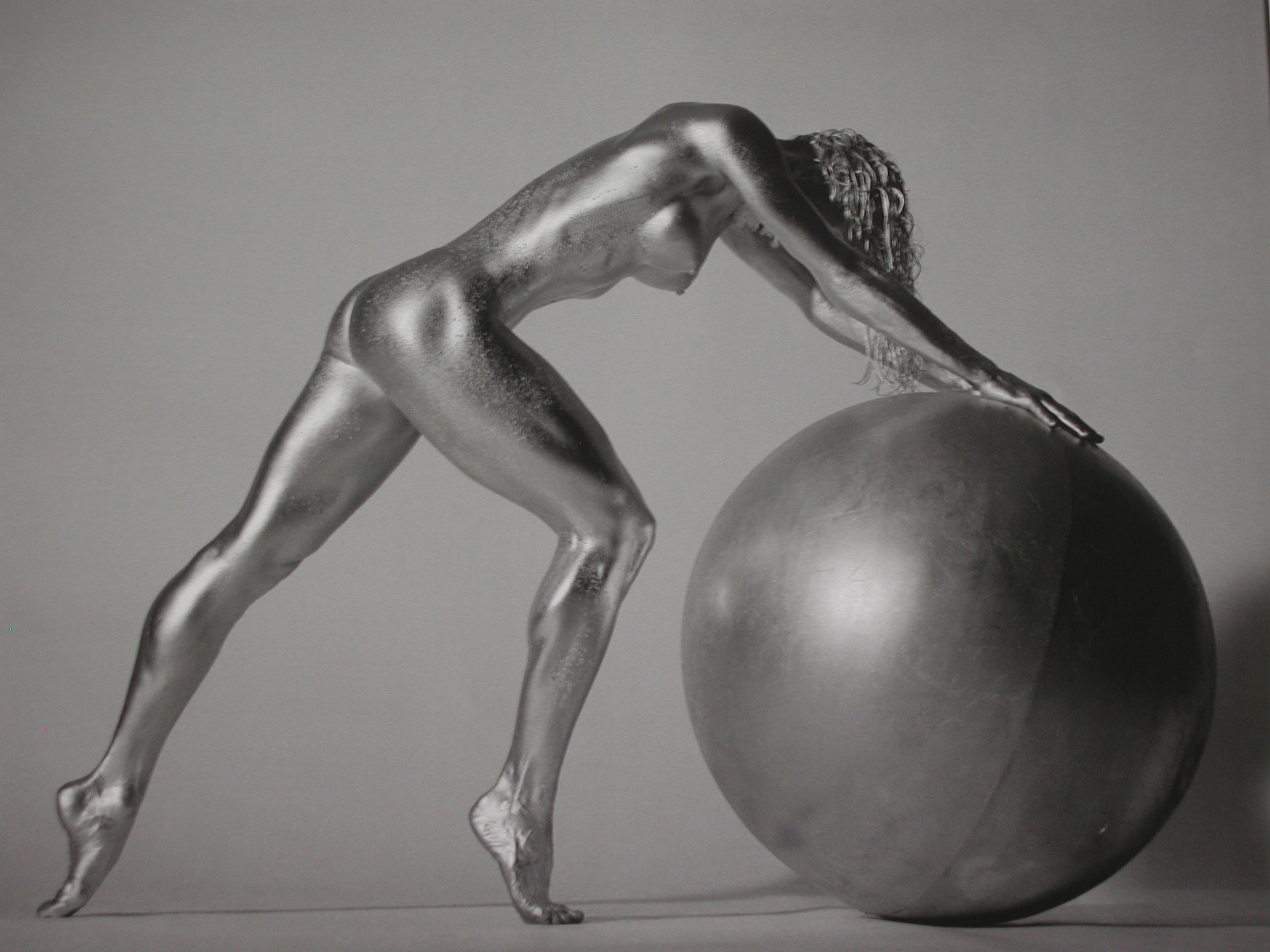 XXI Century
Plastic Surgery provides a way to improve self-esteem and self-image
Reconstructive
 Aesthetic Surgery
Nahas
PRE
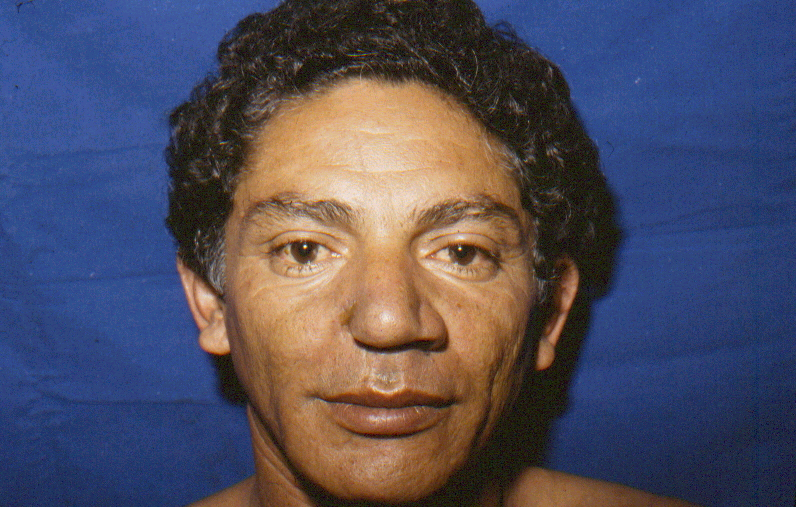 6-m PO
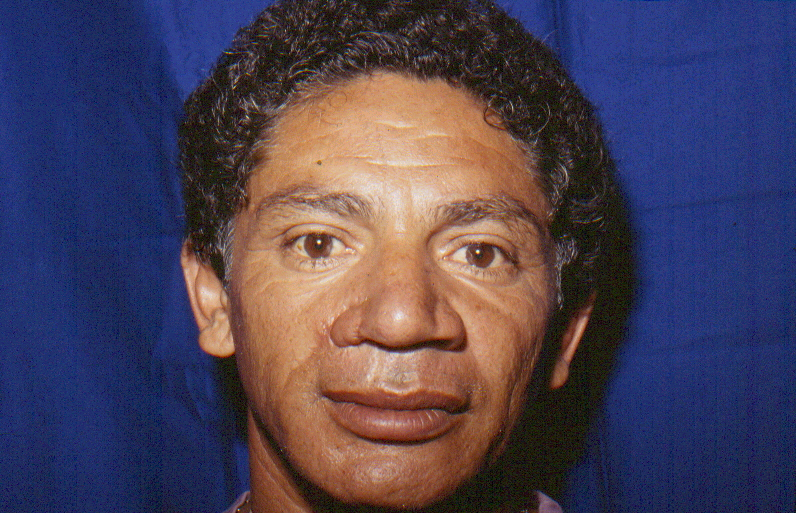 Local Flaps
Nahas
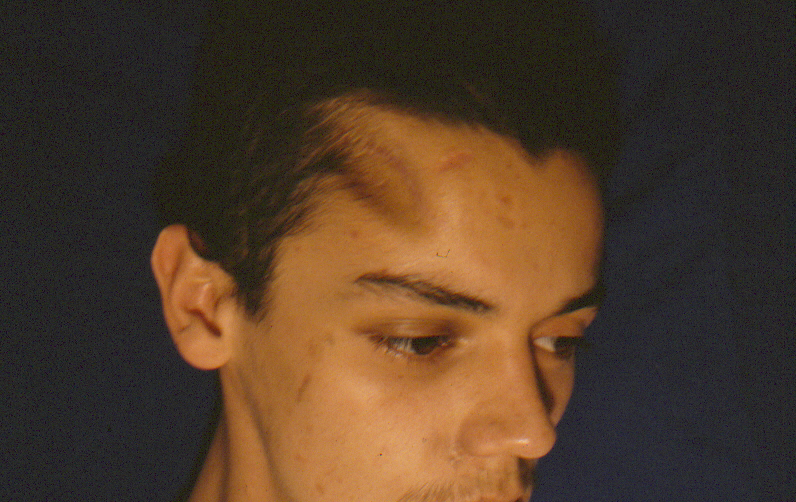 PRE
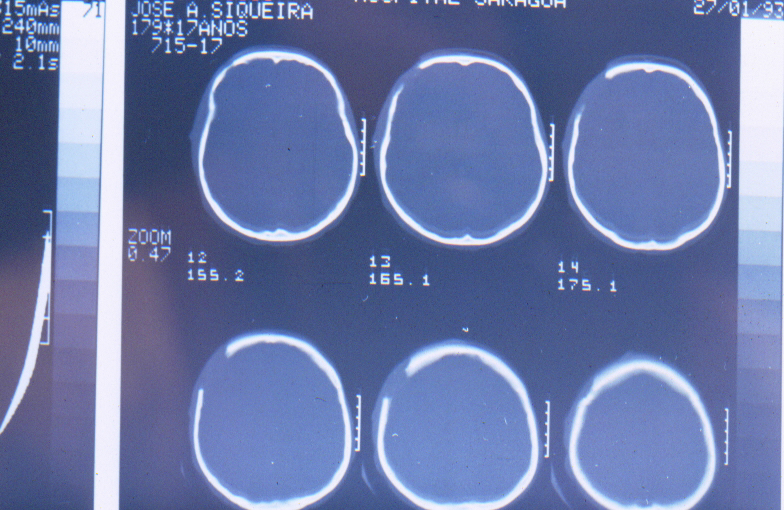 Craniofacial Surgery
Nahas
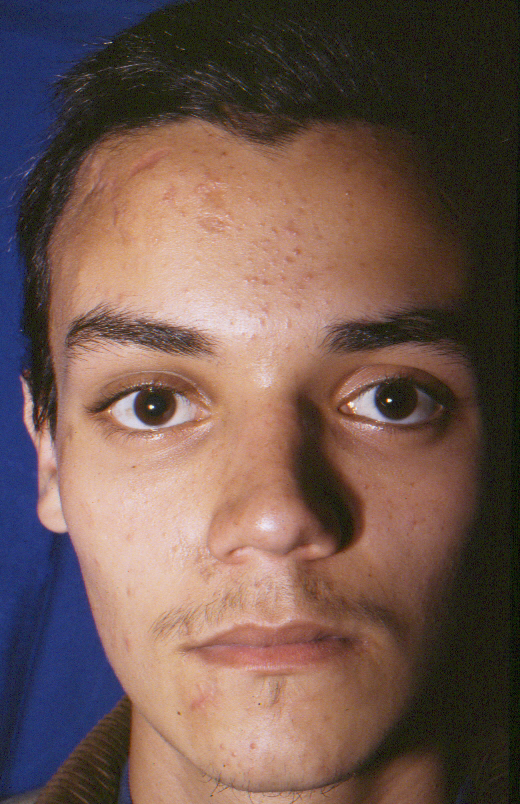 1-y PO
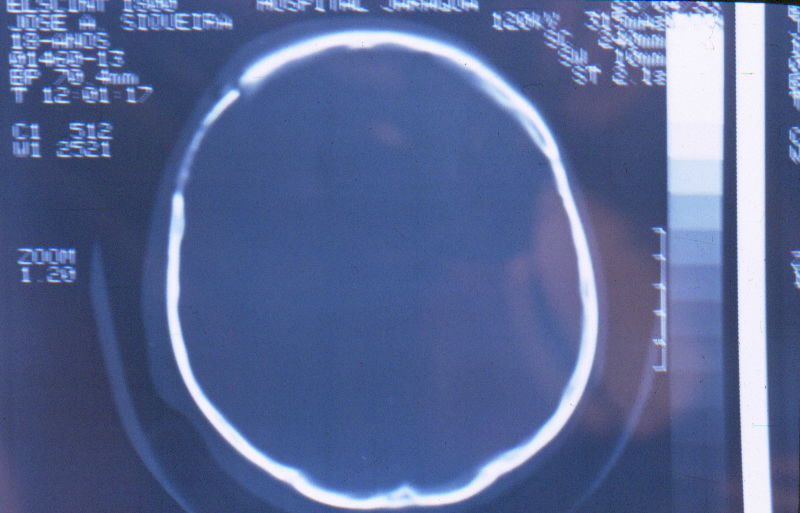 Nahas
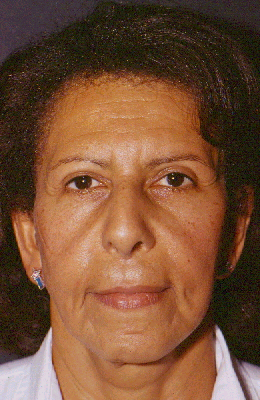 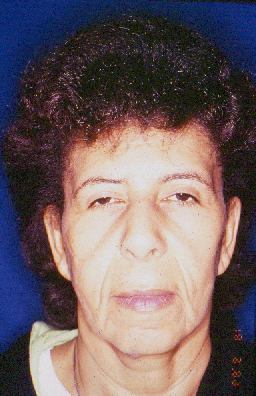 23 y-o
38 y-o
38 anos
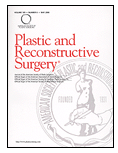 Nahas FX, et al. The role of plastic surgery in congenital cutis laxa: a 10-year follow-up. Plast Reconstr Surg 1999; 104:1174-8.
Aesthetic Surgery - Prominent Ears
PRE
6-m PO
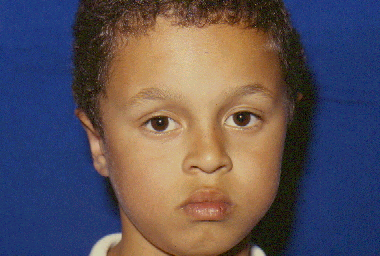 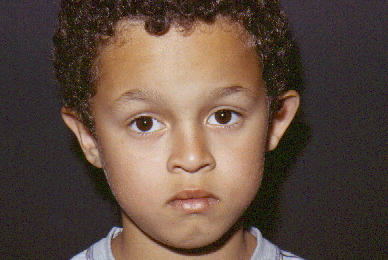 Rhynoplasty
PRE
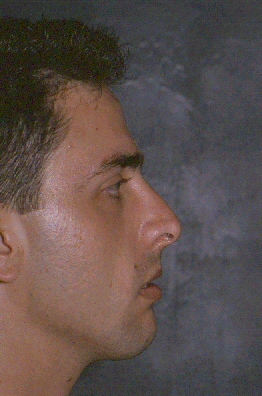 8-m PO
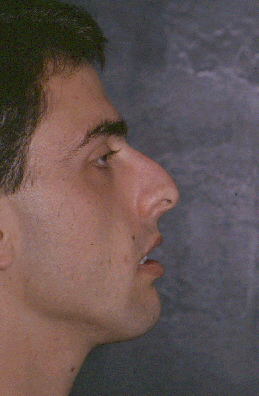 Face Lift
PRE
1-y PO
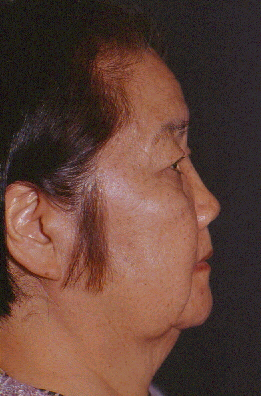 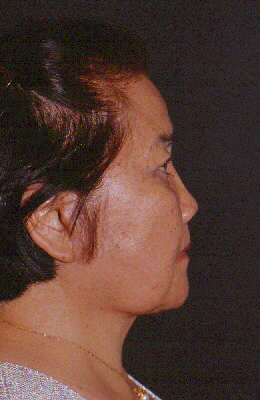 Breast Reduction
PRE
1-y PO
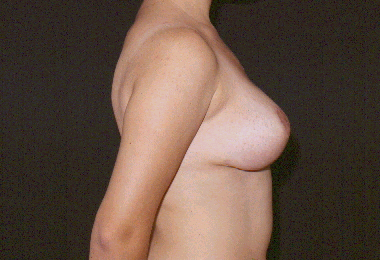 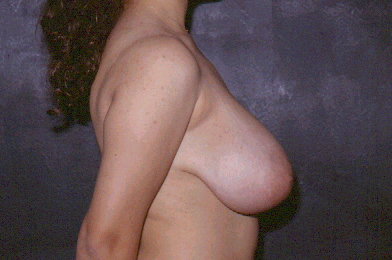 Liposuction
PRE
6m PO
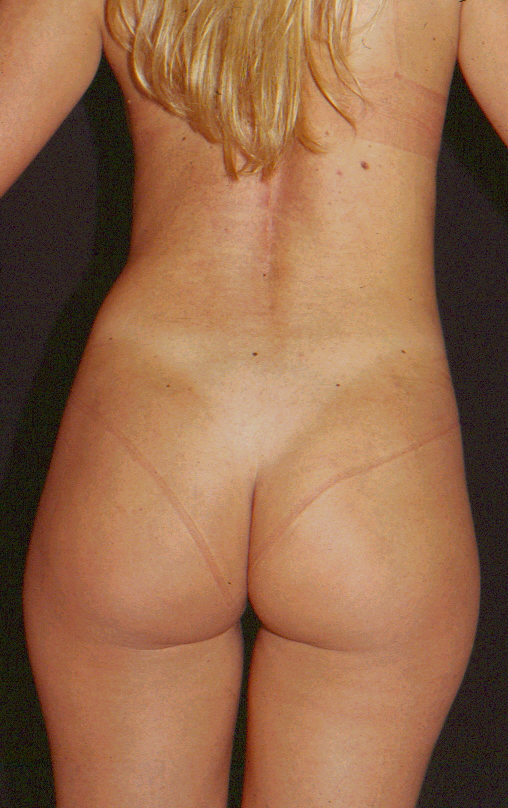 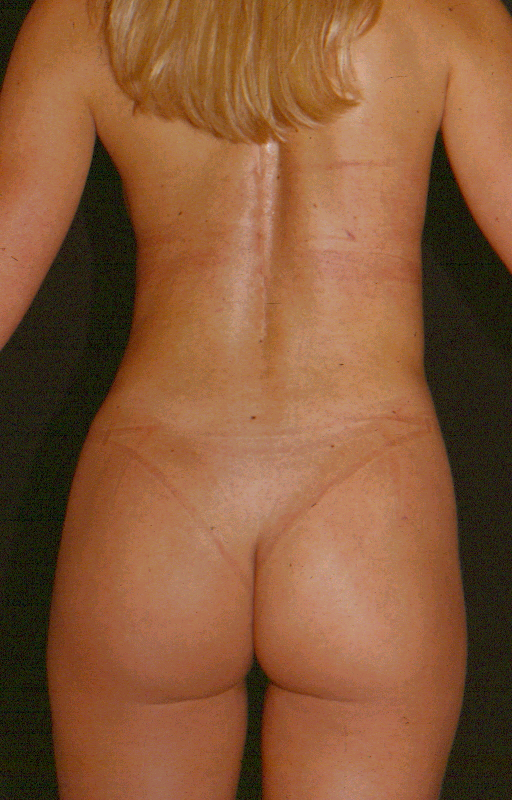 Nahas
Breast Augmentation
1-y PO
PRE
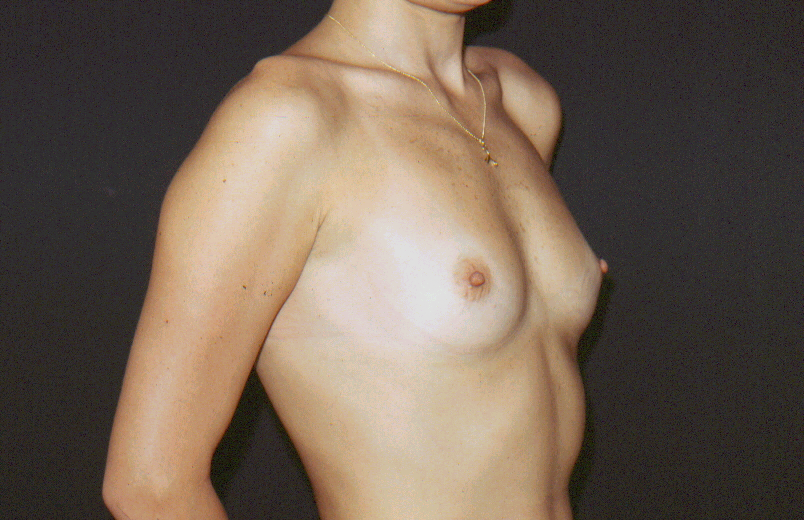 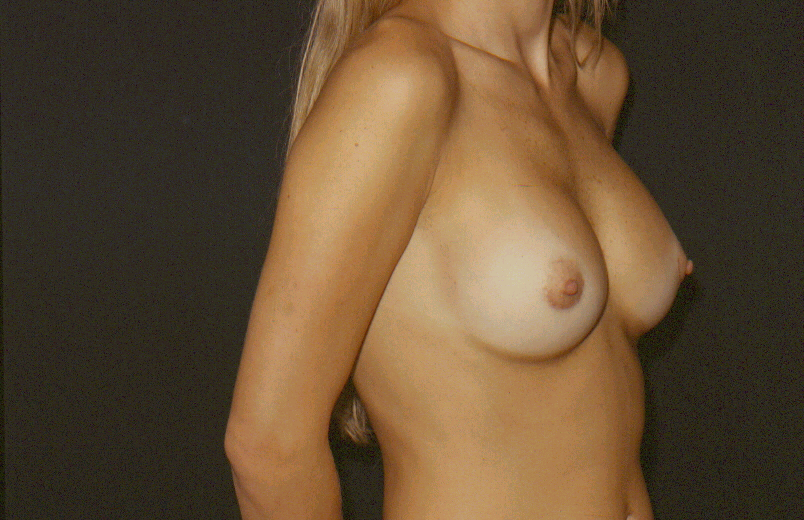 The development of Aesthetic and Reconstructive Surgery depends on research
The focus of this presentation will be on the correction of deformities of the musculoaponeurotic layer of the abdomen
Nahas
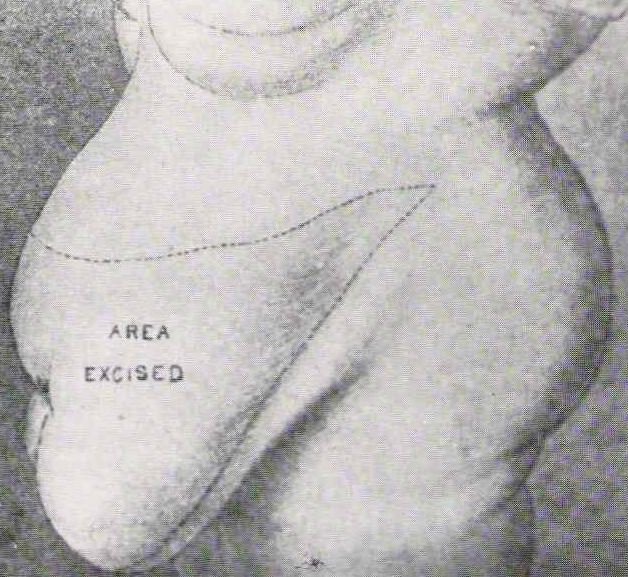 Since the primordium...
Reconstruction & Aesthetic
1890 - Demars; Marx –     dermolipectomy and hernia correction
1911 - Desjardins – dermolipectomy with excision of a vertical ellipsis - (22.4 kg)
2. Deformities of the musculoaponeurotic layer
Correction of the separation of the rectus muscles (rectus diastasis)
Treatment of the laxity of the abdominal wall
Abdominal wall reconstruction
Nahas
Rectus diastasis occurs during pregnancy
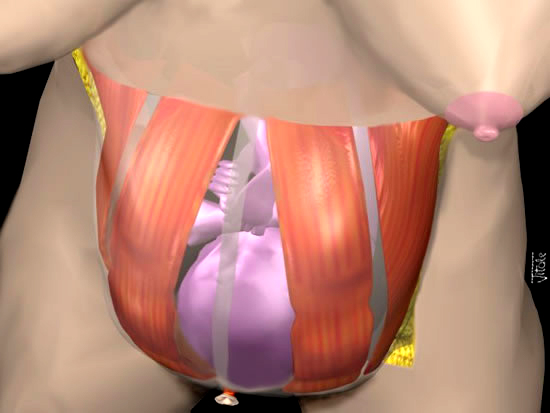 Rectus diastasis allows the organs to
 project the abdominal wall anteriorly
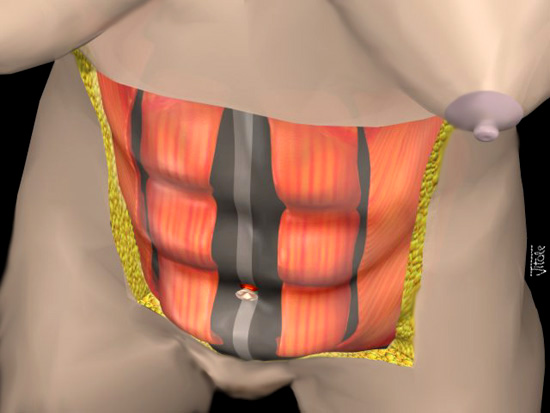 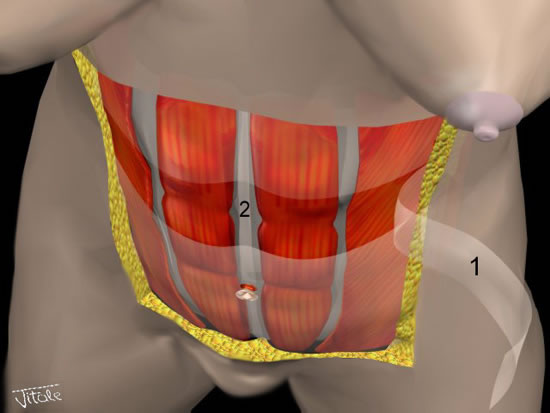 It possible to correct rectus diastasis by laparoscopy
Limited Indications
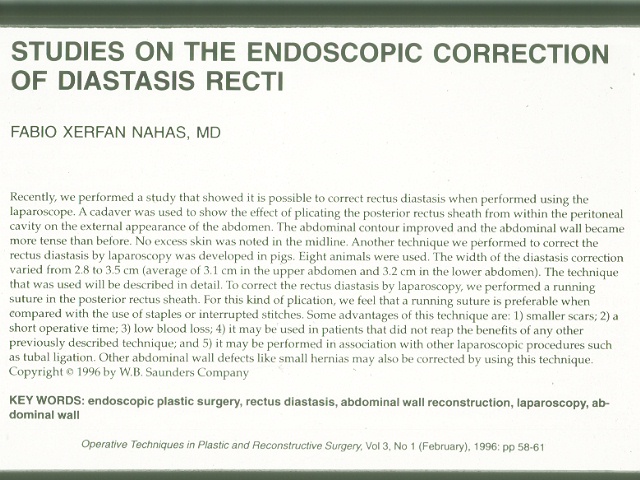 1996
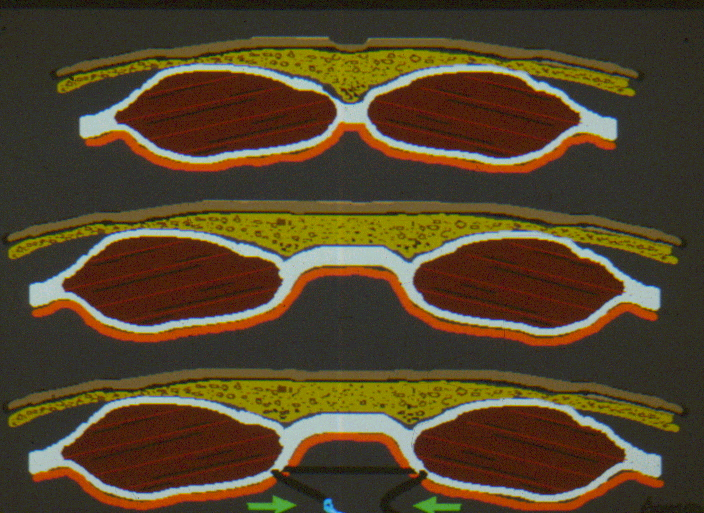 Nahas
It is usually corrected by the plication of the anterior rectus sheath – The use of Nylon suture is effective
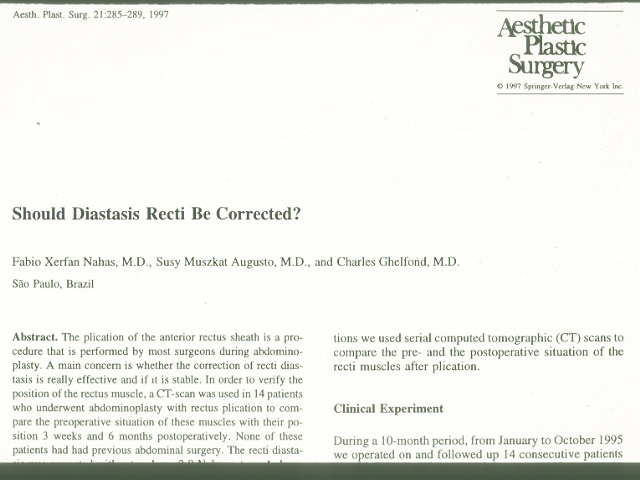 1997
Nahas
RD at the CT-scan
Pre
PO 6 m
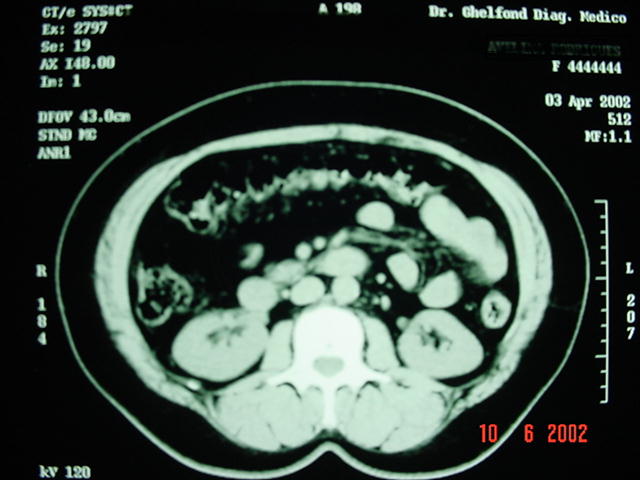 Nahas
PDS is effective in the correction of RD
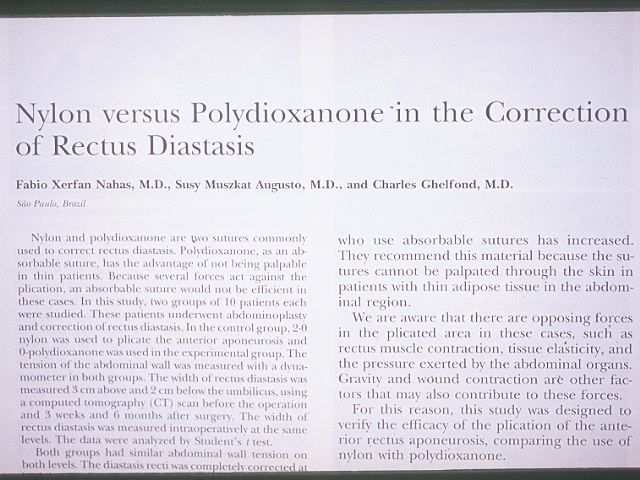 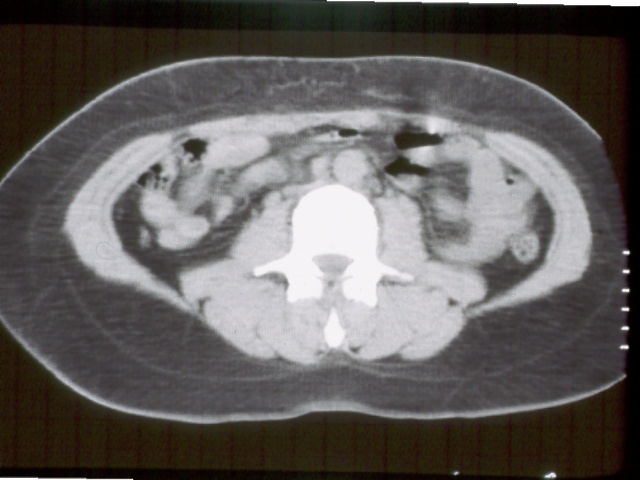 2001
Nahas
The plication is a longlasting procedure
2007
Nahas
Preop
3 w PO
80 m PO
Nahas
What will occur with the recti muscles if the patient gets pregnant?
2002
Nahas
1-y PO
Pre
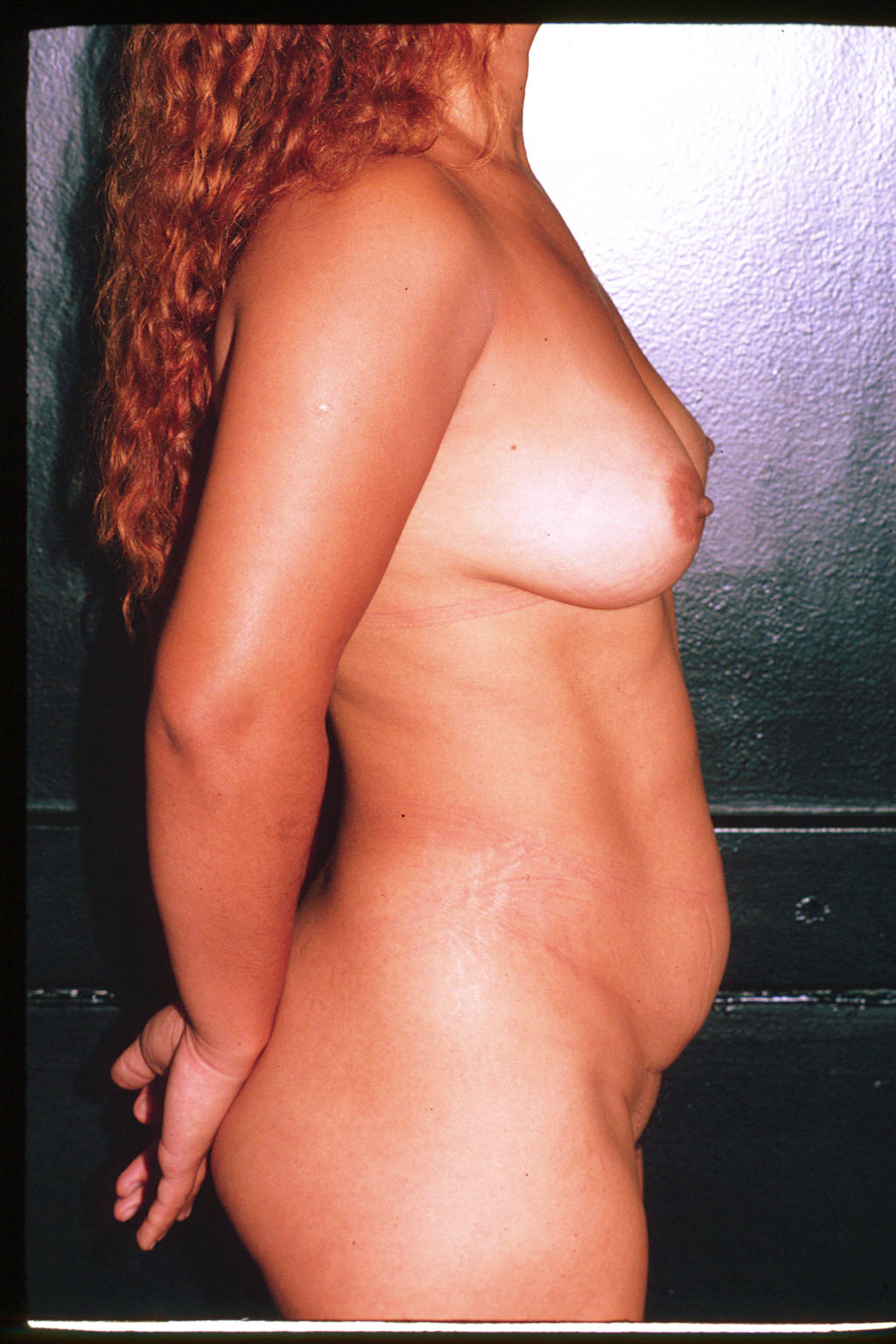 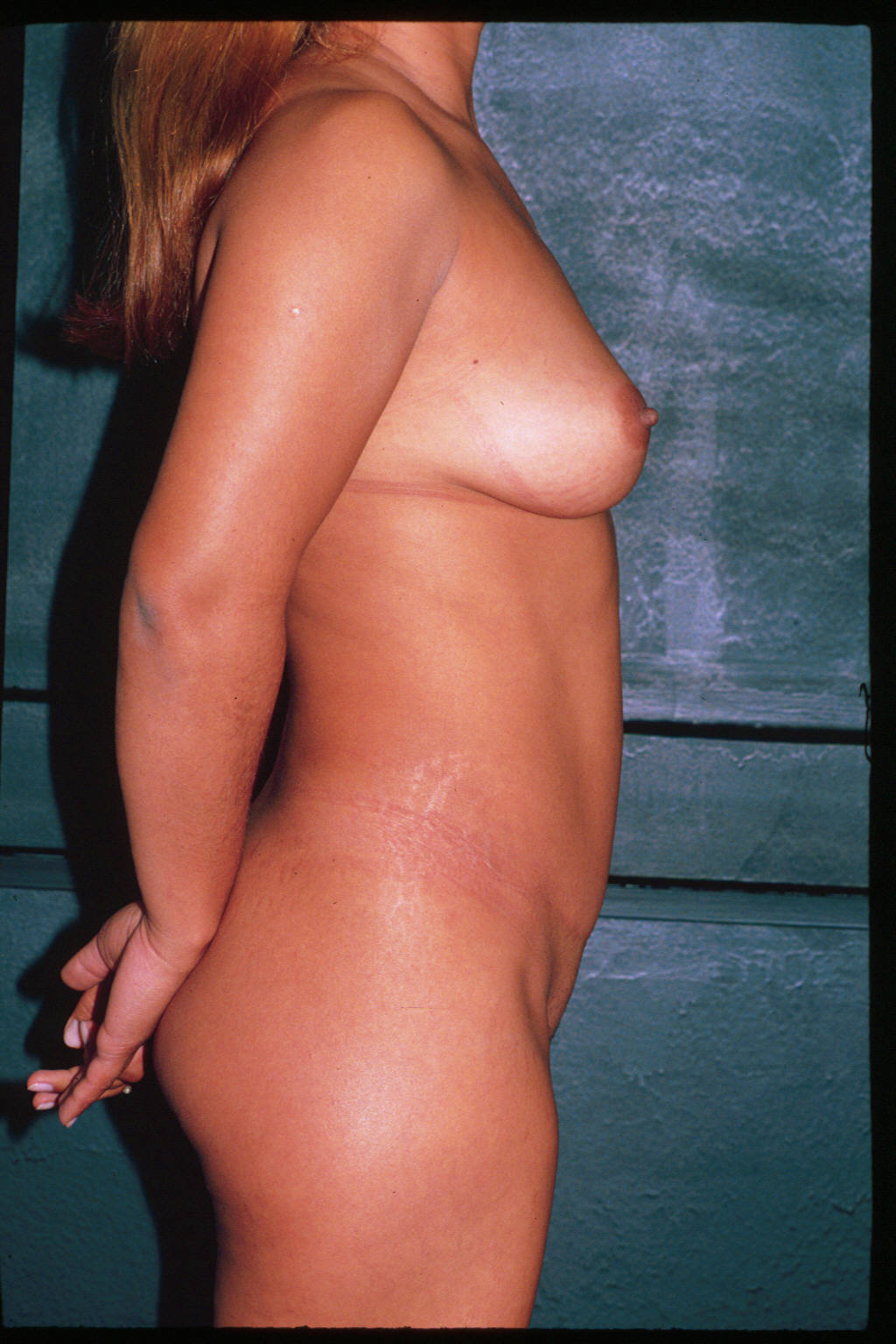 Nahas
7-m pregnant
4 m after the delivery
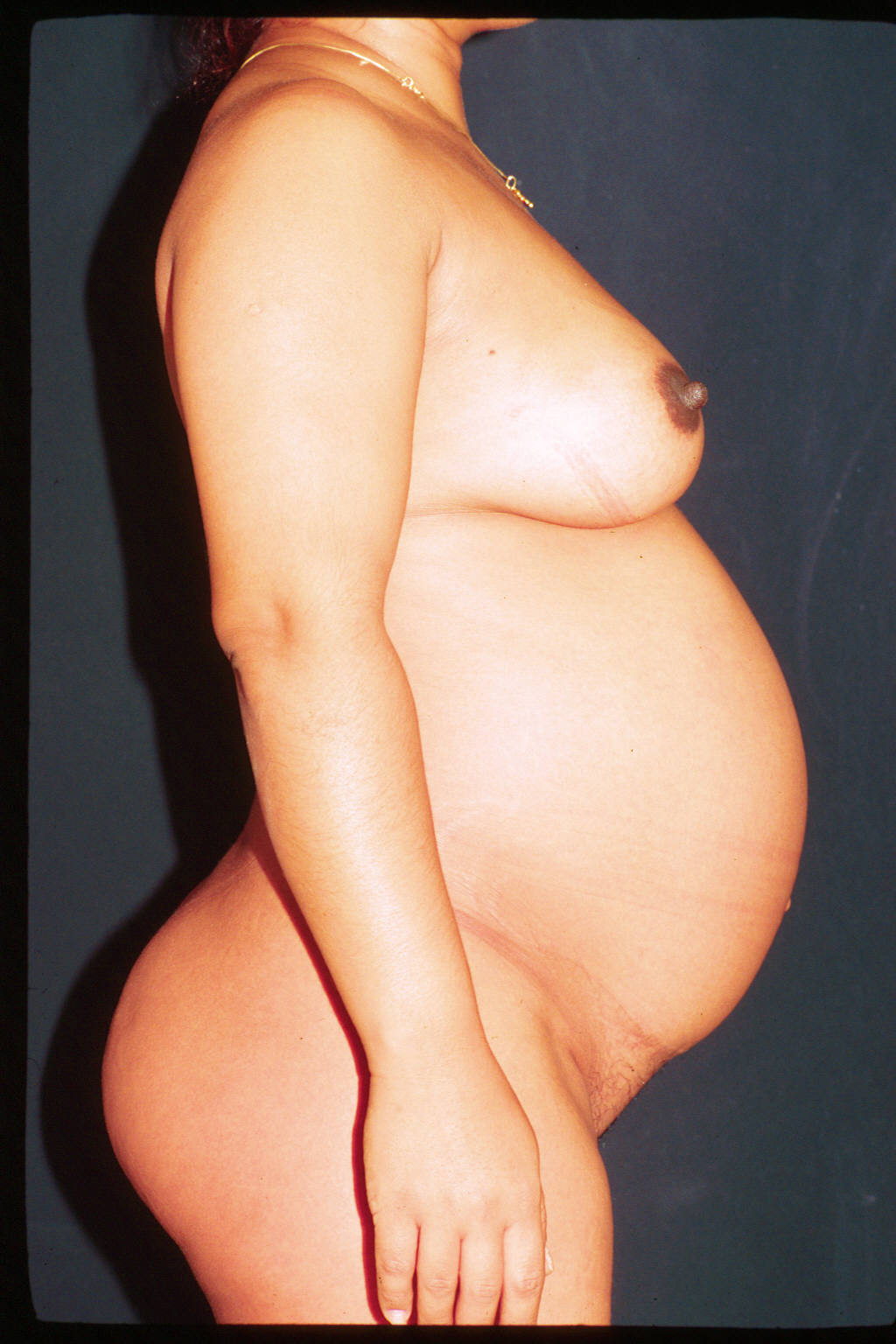 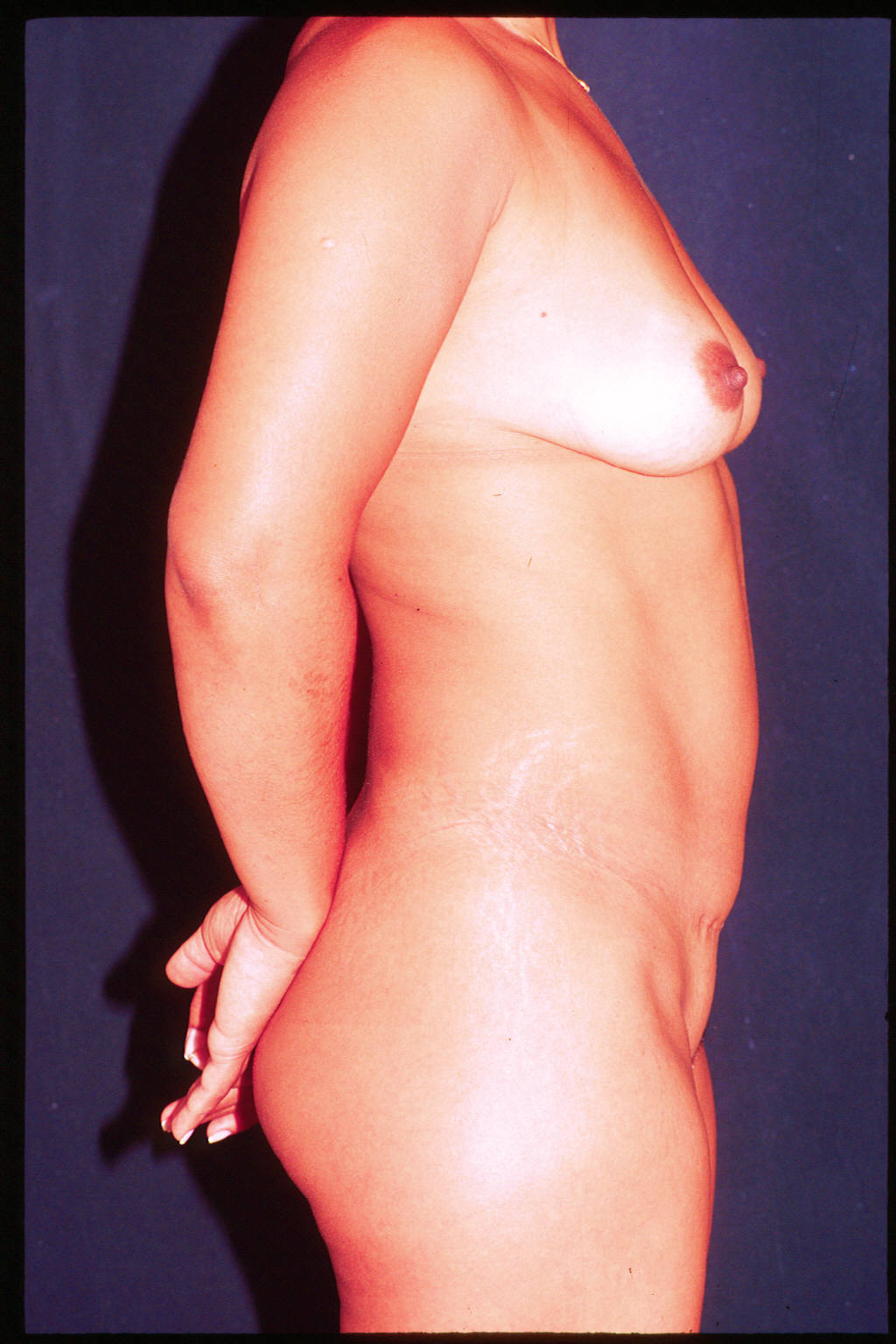 Nahas
4 months after the delivery
No diastasis
She was oriented to exercise
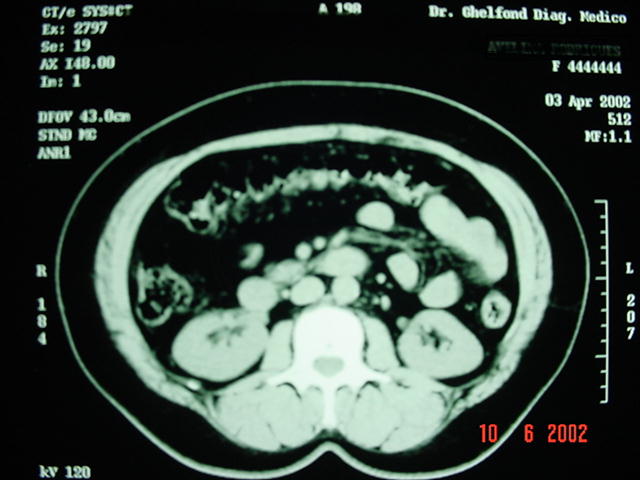 Nahas
4 y after the delivery
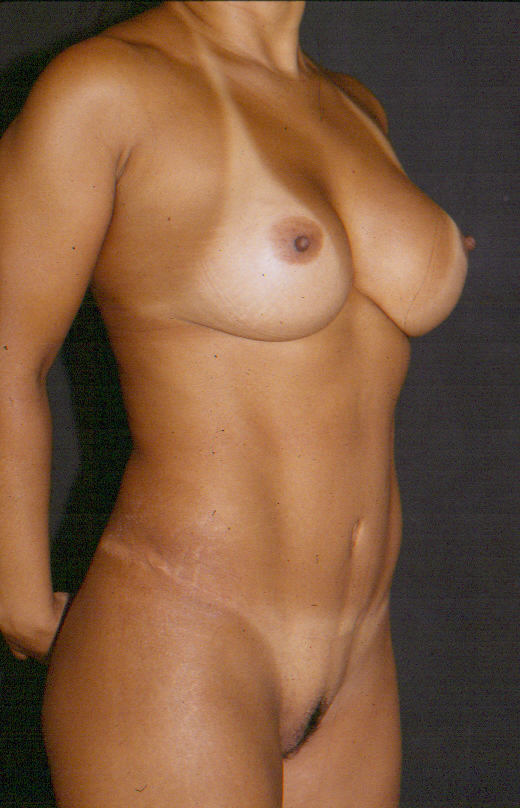 Exercise is a very important issue after abdominoplasty
Nahas
40 year-old male
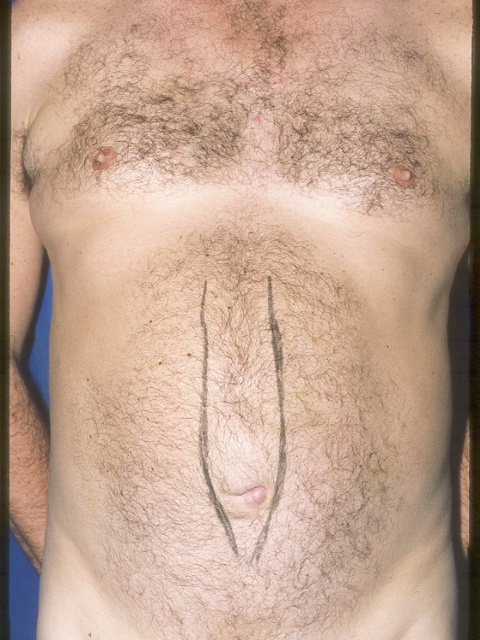 RECURRENCE Lateral insertion of the recti muscles
Nahas
How can this type of deformity be treated?
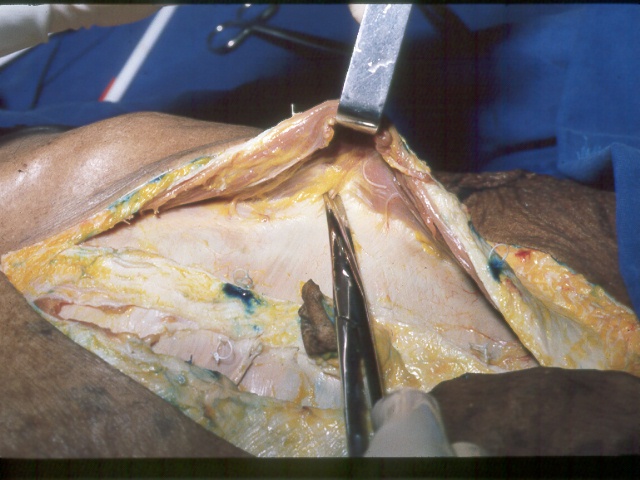 Anatomical study: how to decrease tension of the fascia in these cases
Nahas FX. Resistência músculo-aponeurótica da parede abdominal à tração medial após secção e descolamento aponeurótico seletivos – estudo em cadáveres. Tese de Doutorado. Faculdade de Medicina da Universidade de São Paulo, 1997, p.95.
Nahas
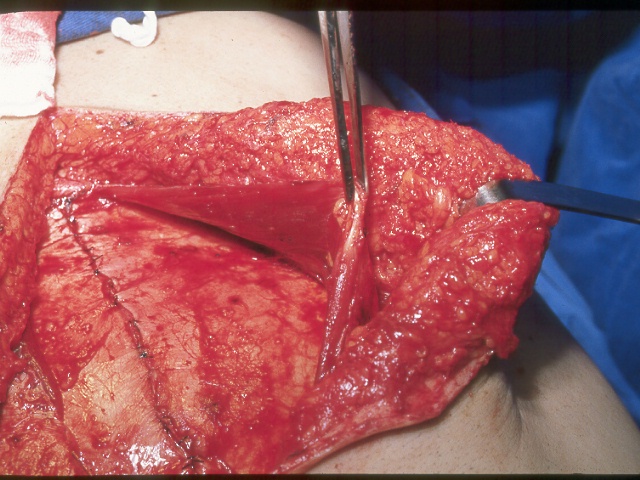 This technique was created based on the anatomical study
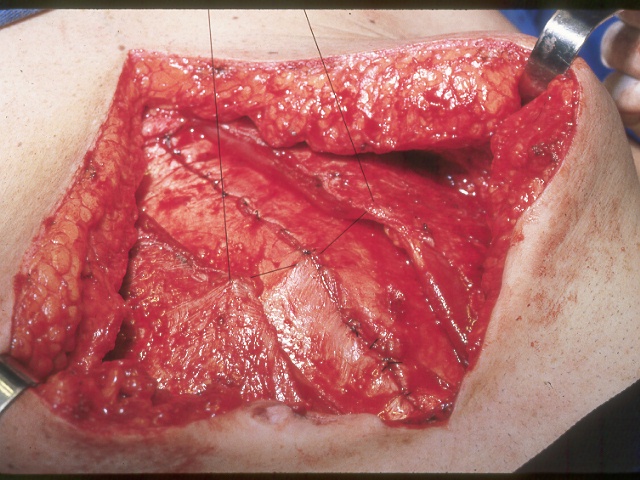 Nahas
Pre
6 m PO
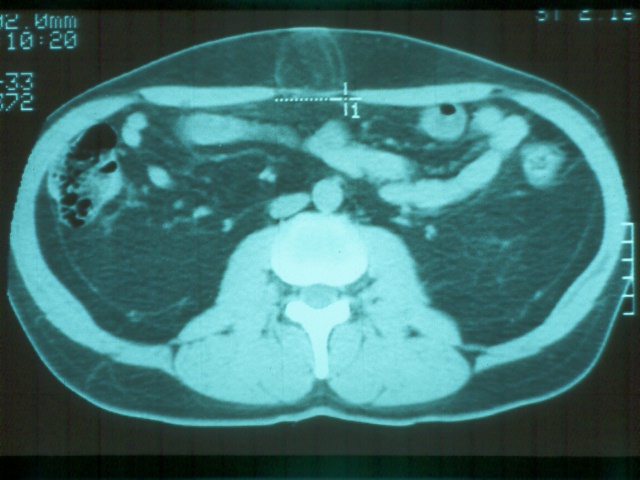 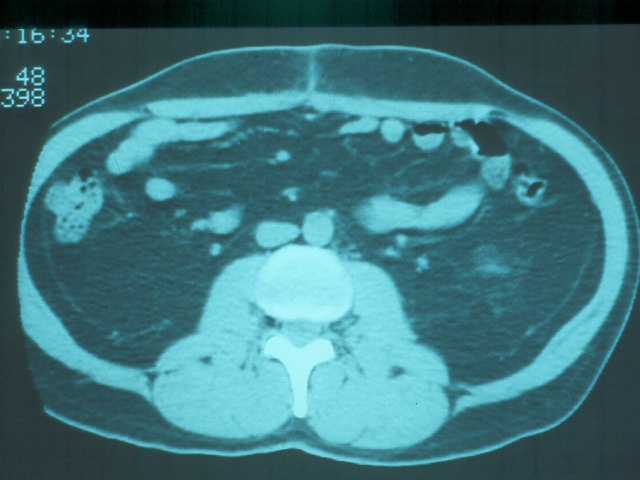 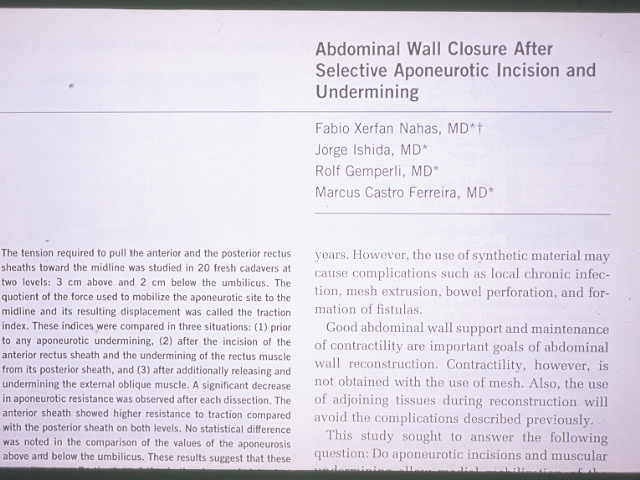 1998
Nahas
It is possible to correct recurrence of rectus diastasis using this technique
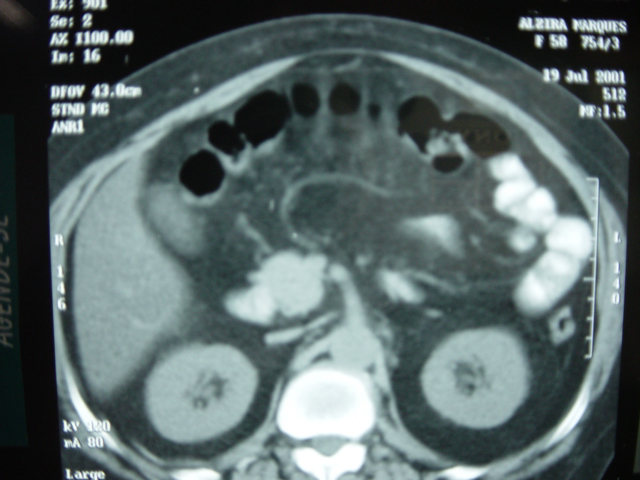 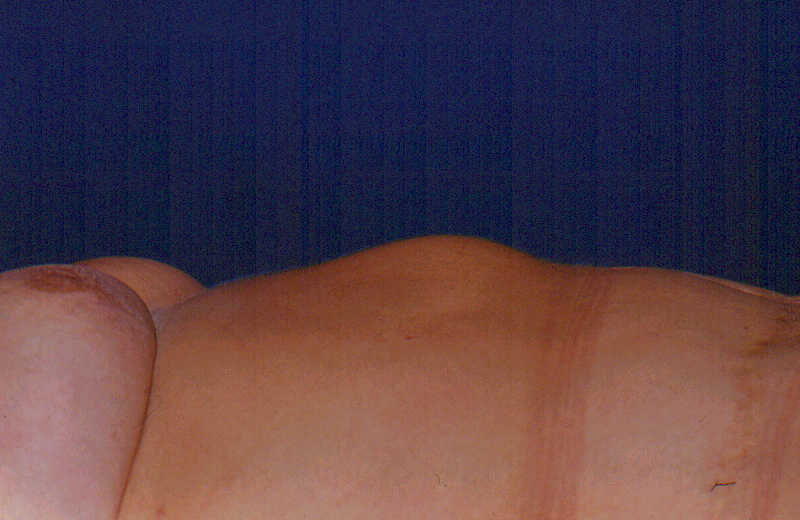 PRÉ
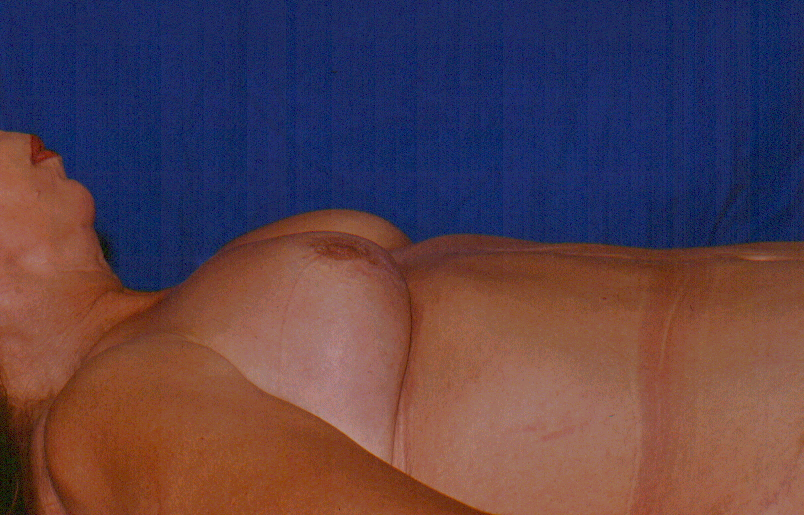 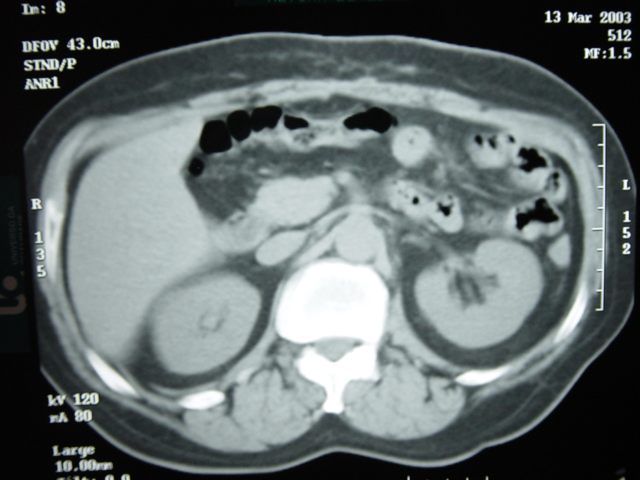 6mPO
Nahas FX, Ferreira LM, Mendes JA. An efficient way to correct recurrent rectus diastasis. Aesth Plast Surg. 2004; 28(4):189-96.
Nahas
Improving the waistline and abdominal wall laxity
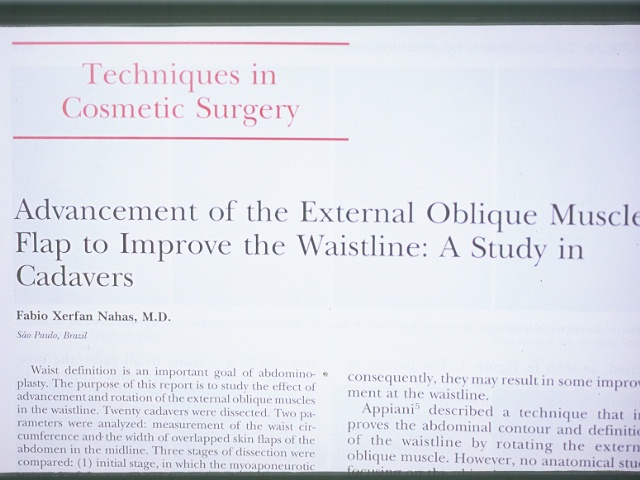 2001
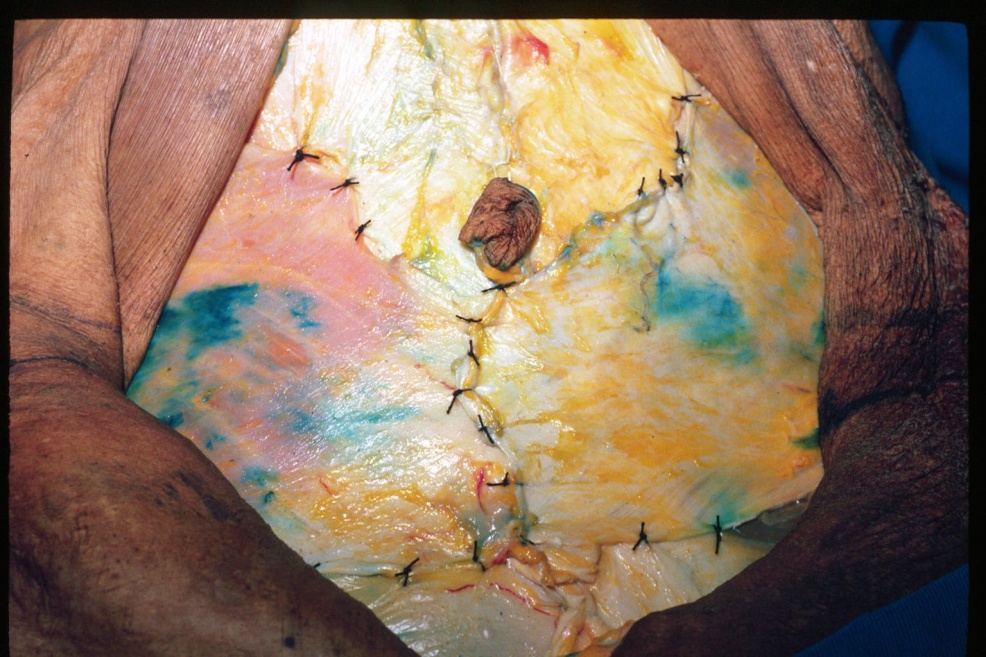 Nahas
Less elaborated techniques may solve a great part of the cases
Nahas
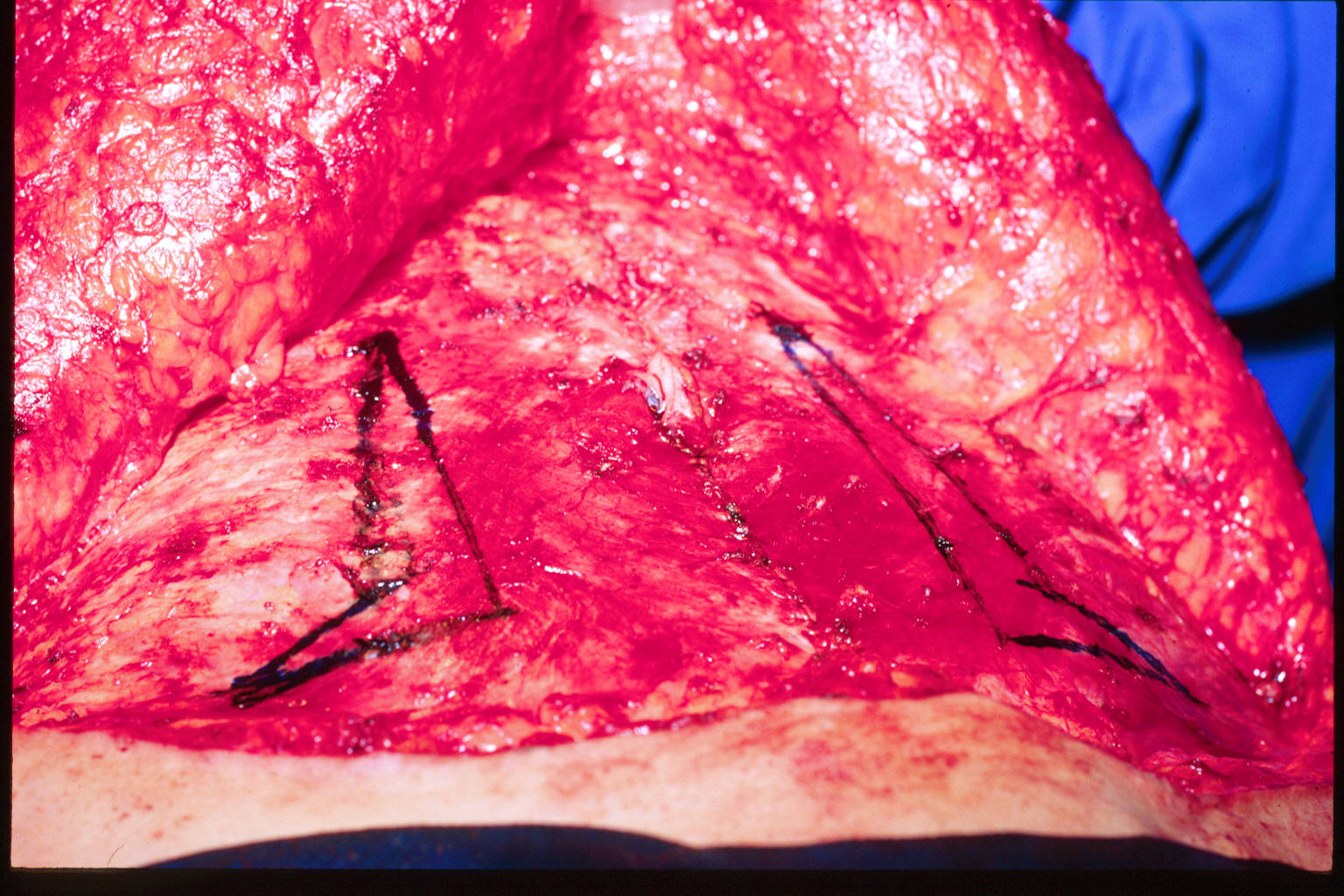 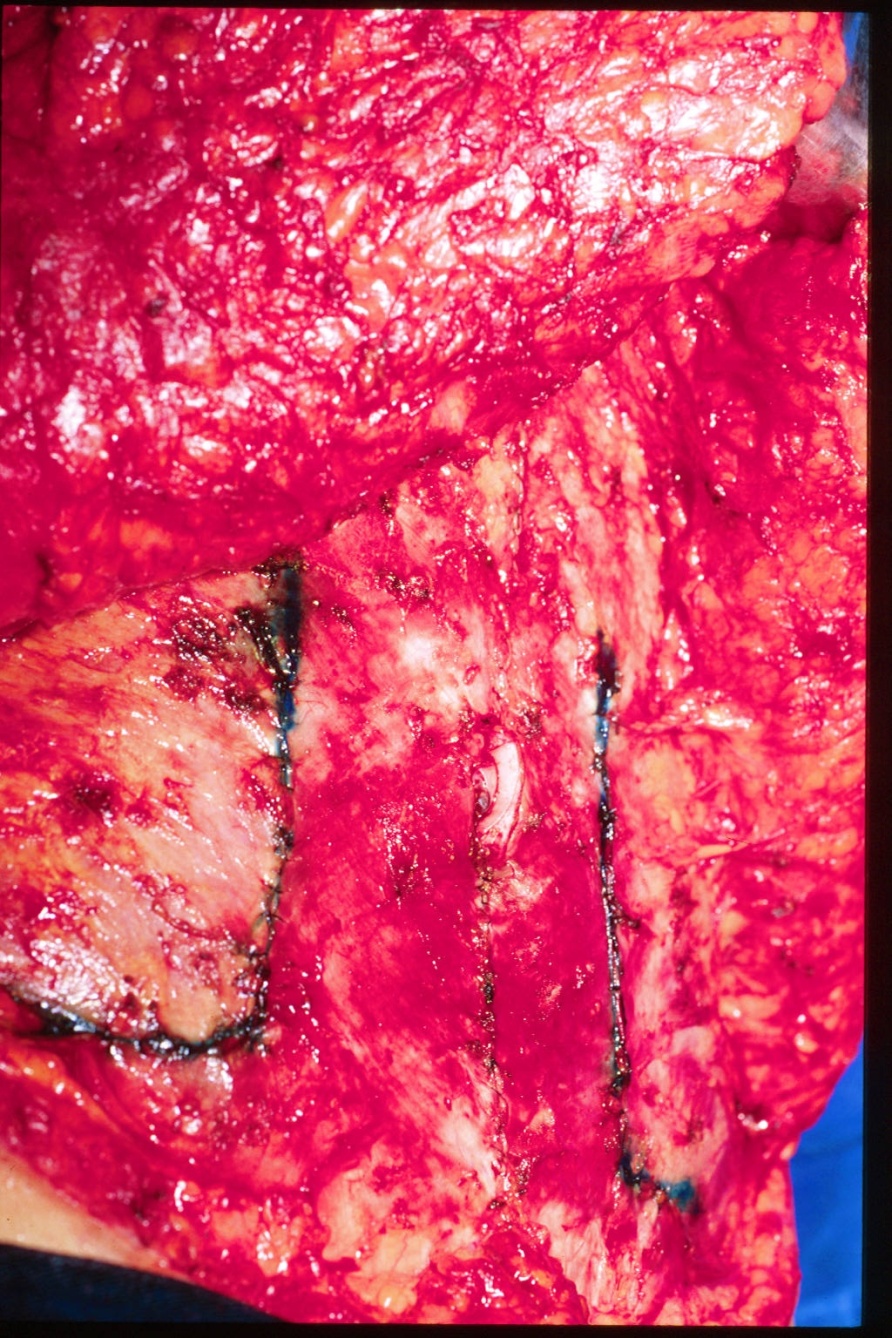 “L” Plication of the External Oblique Aponeurosis
Nahas
Classification and treatment of the musculo-aponeurotic deformities(n = 83)
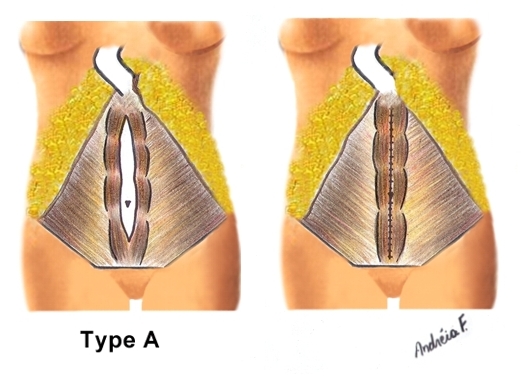 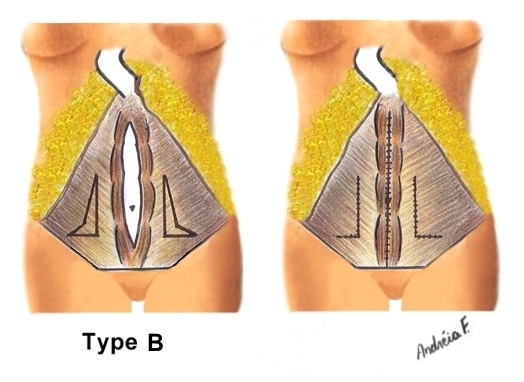 A
B
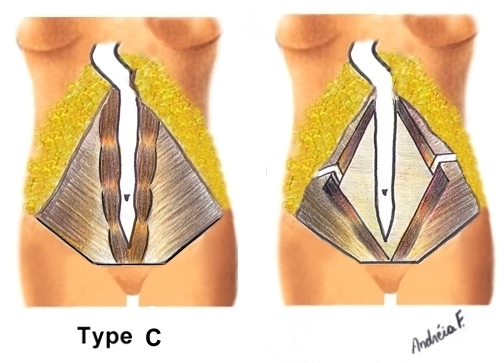 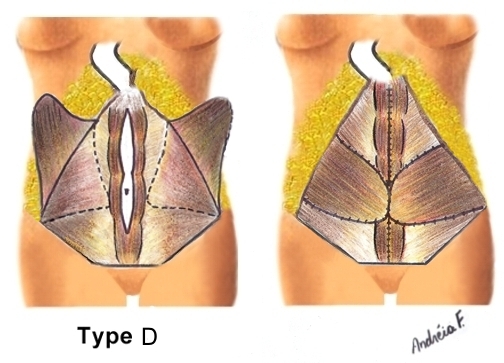 C
D
Nahas FX. An aesthetic classification of the abdomen based on the myoaponeurotic layer. Plast. Reconstr. Surg. 2001; 108(6):1787-95.
Nahas
Type A
RD secondary to pregnancy
Plication of the anterior rectus sheath
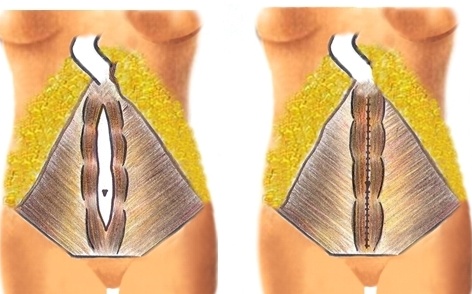 Nahas
[Speaker Notes: Pacientes com deformidade tipo A apresentam diástase de retos secundária à gestação e correspondem à grande maioria das pacientes de nossa casuística (57.6%). Nestes casos, apenas a plicatura da aponeurose anterior está indicada.]
Type A: Plication of the anterior rectus sheath
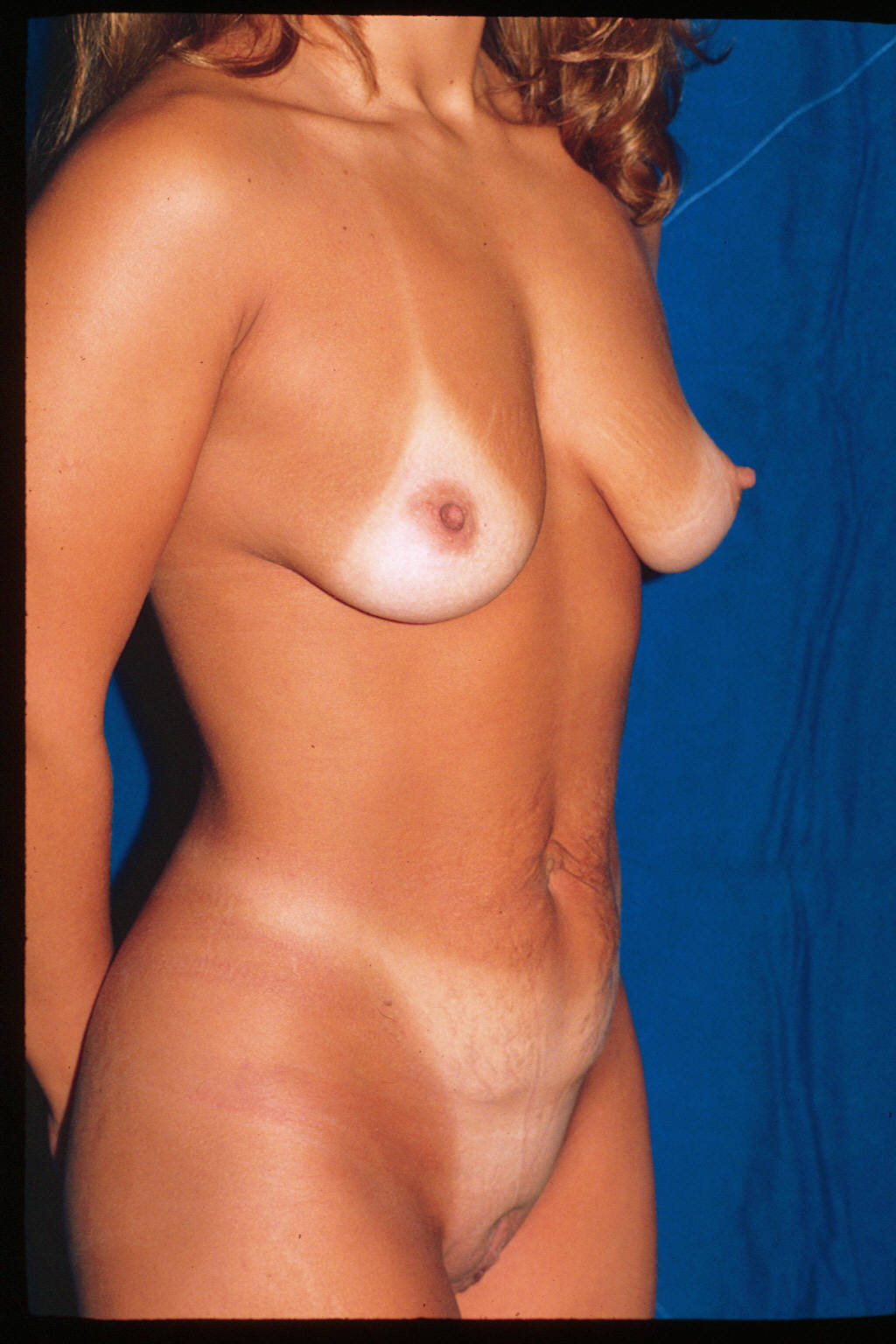 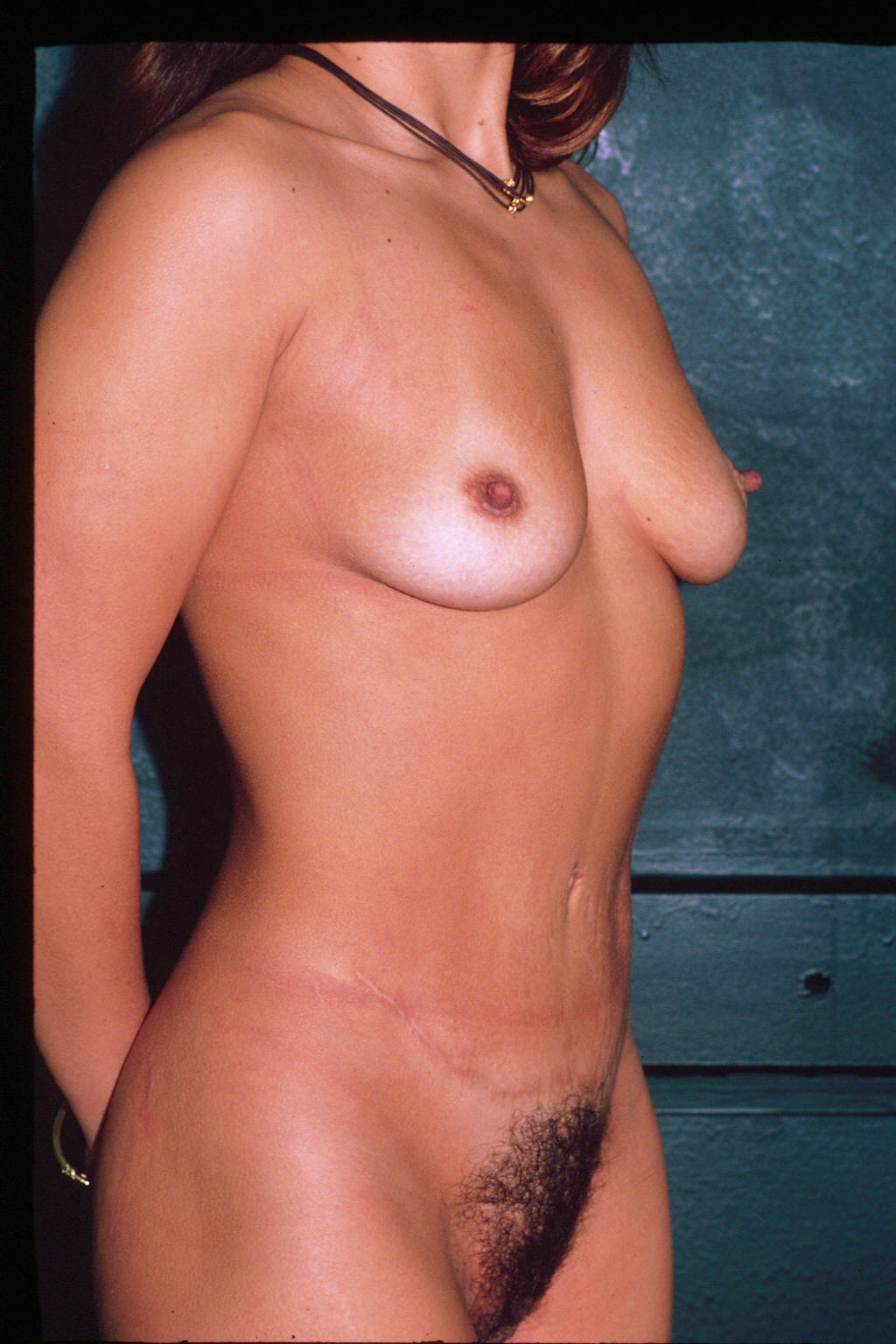 Nahas
Type B

RD + lateral and infra-umbilical laxity of the myoaponeurotic layer
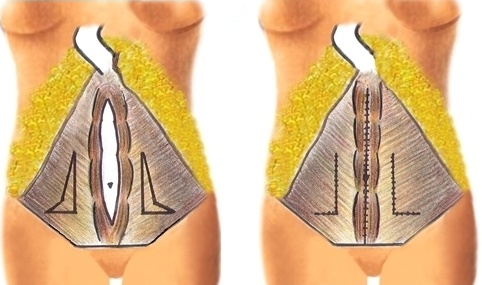 PARS + “L” Plication
Nahas
[Speaker Notes: Pacientes tipo B apresentam, além da diástase de retos,  flacidez lateral e infra-umbilical  do plano mioaponeurótico. Corresponde a 9% das pacientes operadas. Deve-se, além de corrigir a diástase como no tipo A, realizar a plicatura da aponeurose dos músculos oblíquos externos em “L”.]
“L” Plication
[Speaker Notes: Pacientes tipo B apresentam, além da diástase de retos,  flacidez lateral e infra-umbilical  do plano mioaponeurótico. Corresponde a 9% das pacientes operadas. Deve-se, além de corrigir a diástase como no tipo A, realizar a plicatura da aponeurose dos músculos oblíquos externos em “L”.]
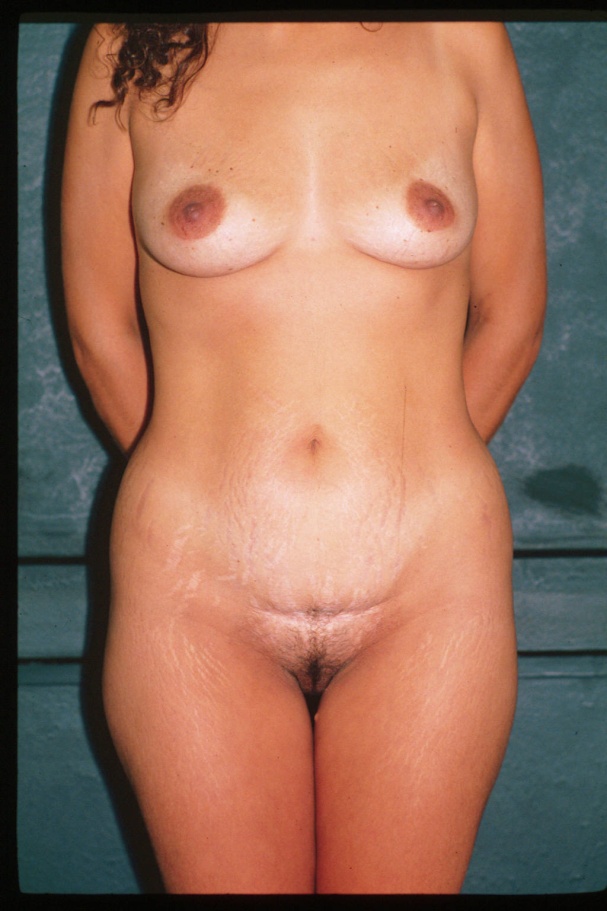 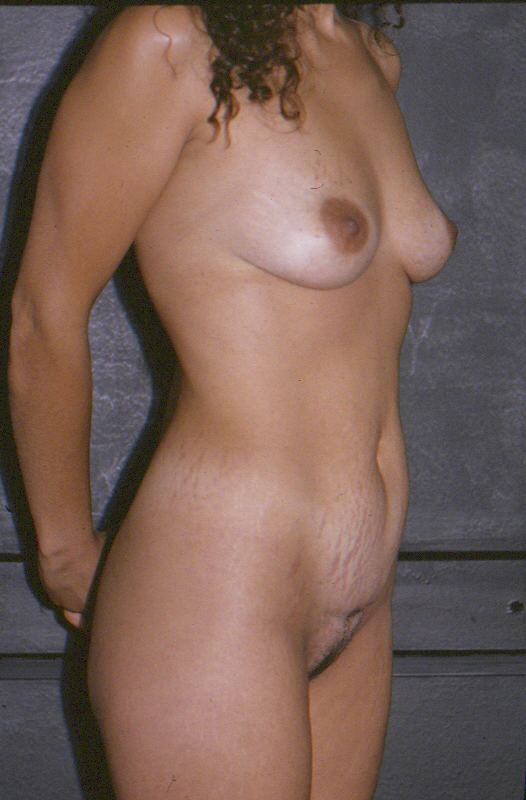 Type B
Effect on the abdominal contour
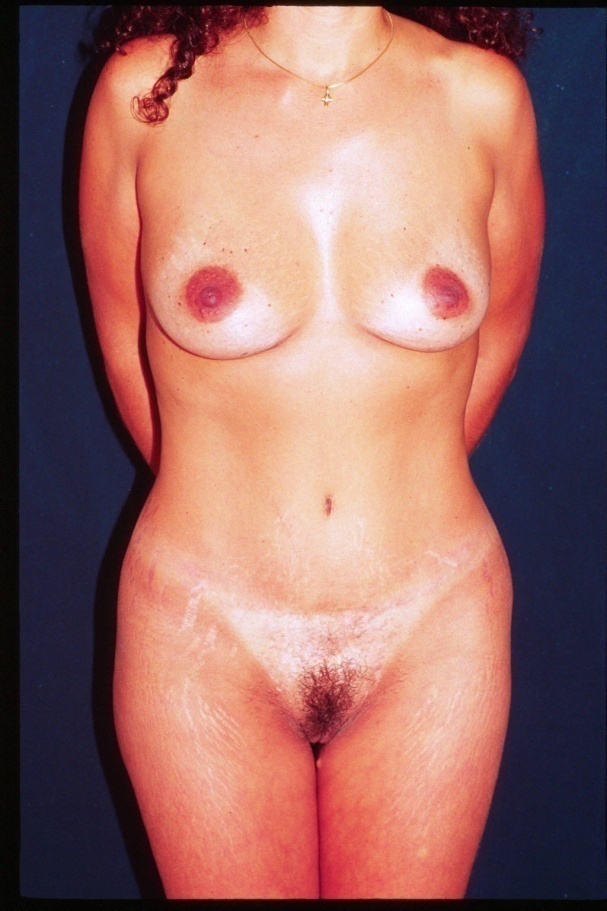 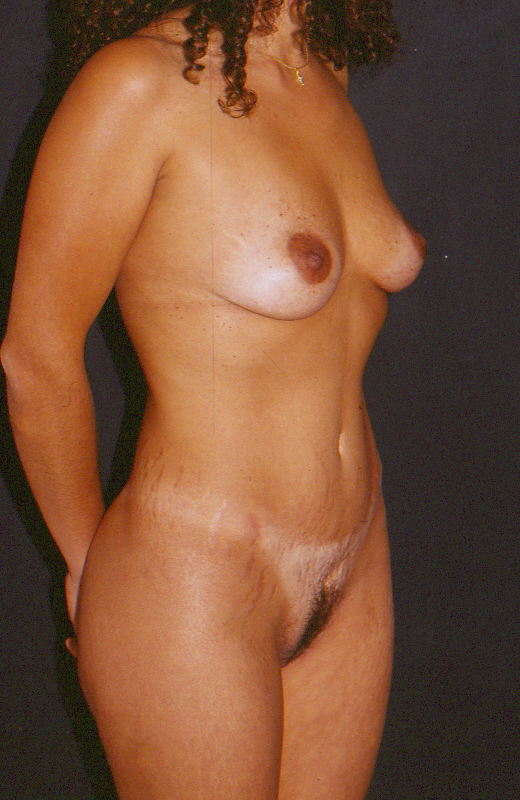 Nahas
Type C 

Congenital diastasis
Undermining and advancement of the recti muscles
Nahas
[Speaker Notes: Pacientes tipo C apresentam inserção lateral congênita dos retos (6,3%). Estes casos devem ser tratados com avanço dos músculos retos e não através da simples plicatura aponeurótica. Este procedimento evita a recidiva pois, nestes casos, irá ocorrer o efeito de corda de violino, rompendo a sutura da plicatura com o passar do tempo, pela contração repetida dos retos.]
Type C: Rectus M. advancement
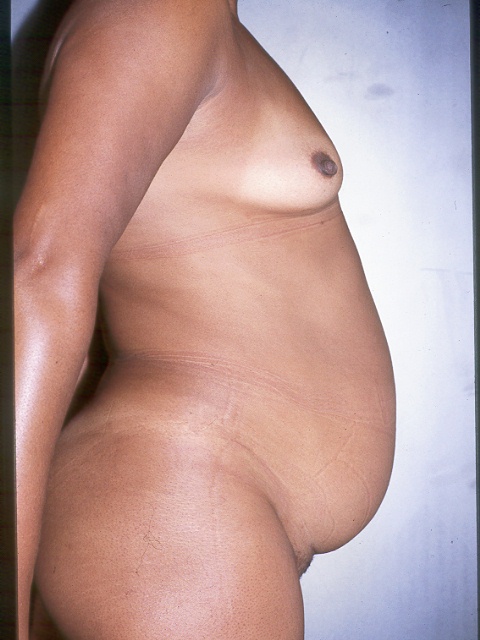 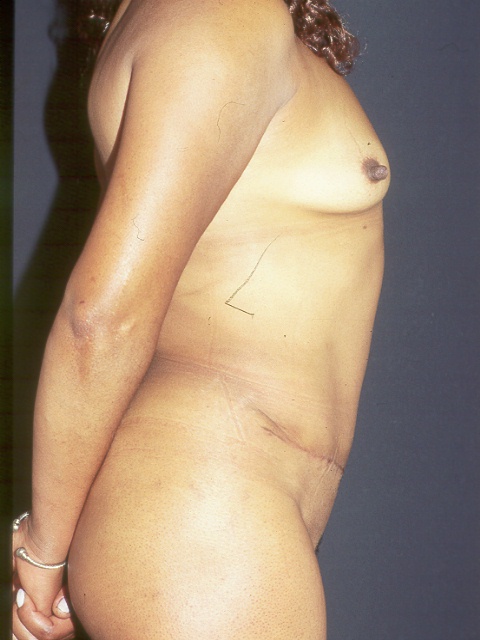 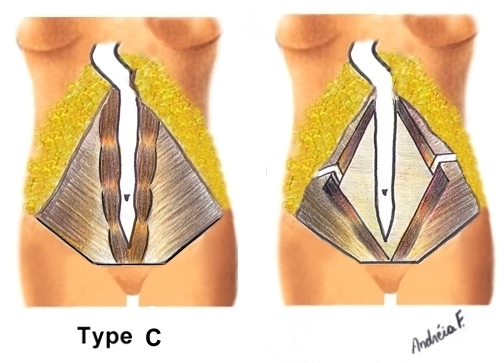 Nahas
Type D
 RD + poorly defined waistline
PARS + External Oblique M. advancement
Nahas
[Speaker Notes: Pacientes tipo D apresentam diástase de retos e cintura pouco definida. Representam 1,8% dos casos e o tratamento consiste em plicatura da aponeurose anterior associada ao avanço do músculo oblíquo externo.]
Type D: External oblique muscle advancement
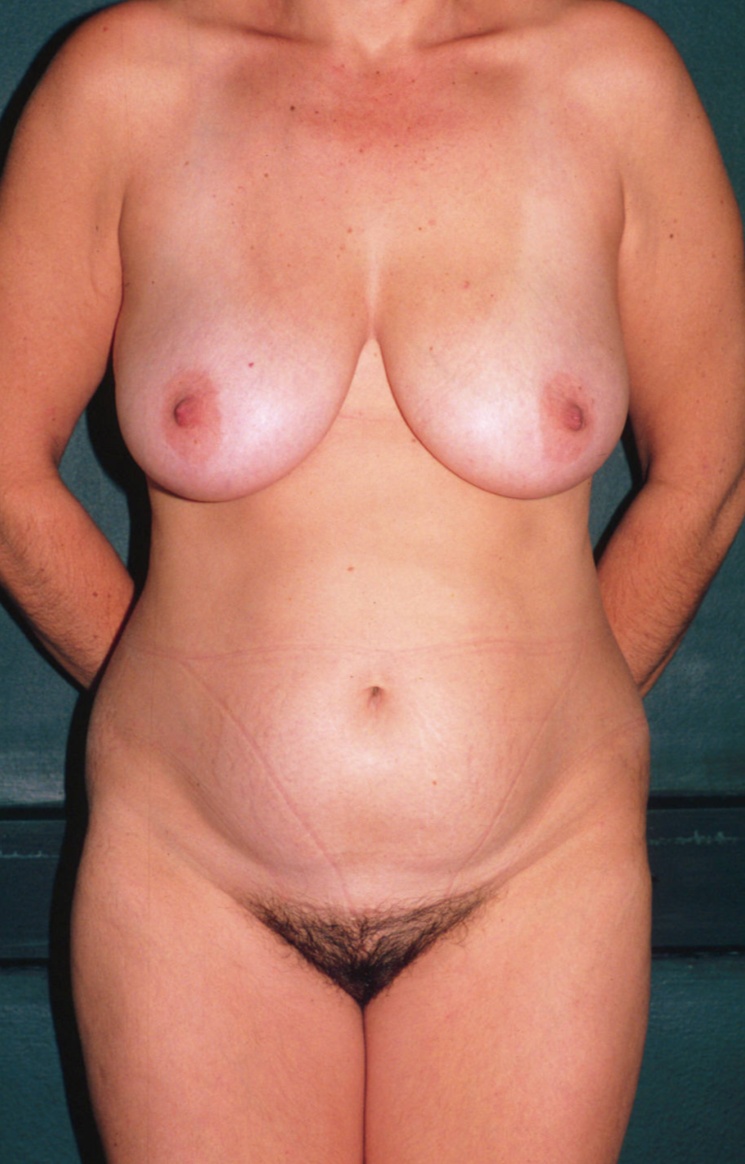 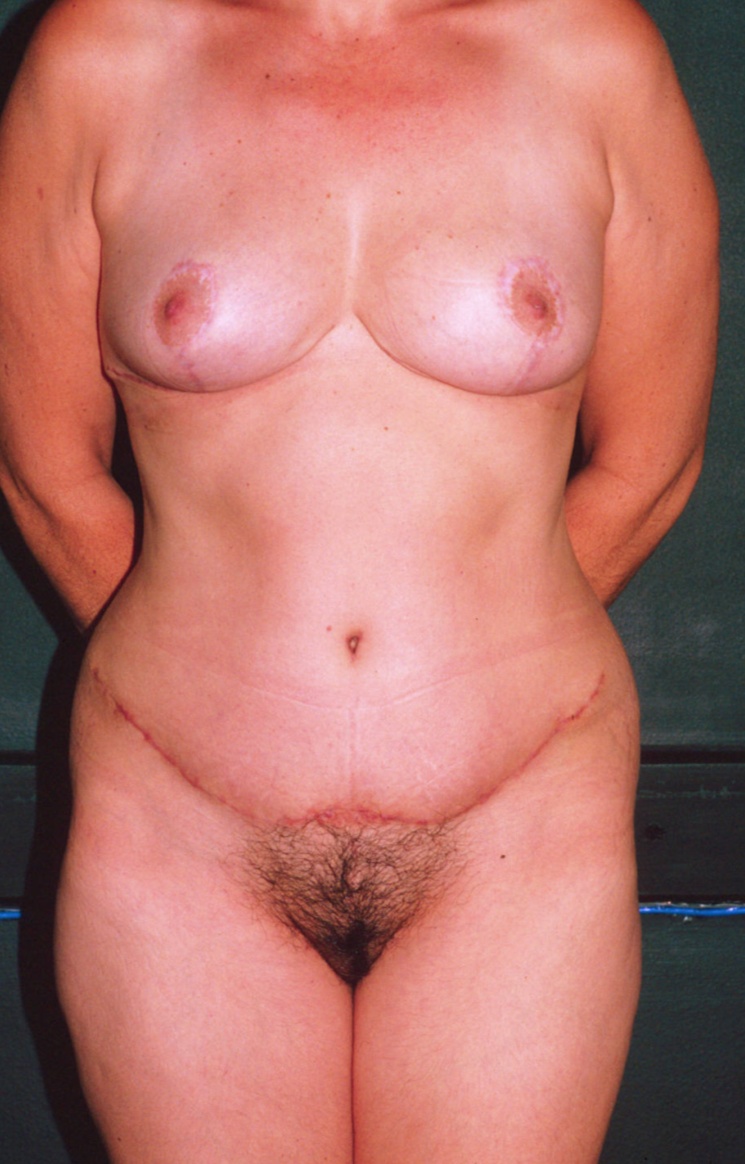 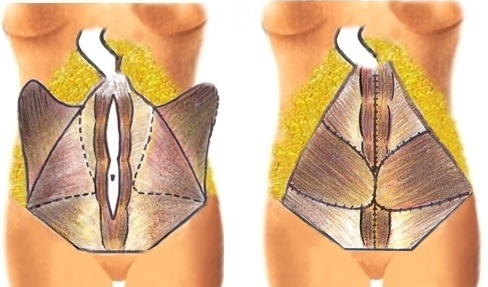 Nahas
Abdominal wall reconstruction
The component’s separation principle
                                   Tension Reduction of
                                    the aponeurotic edges
Nahas FX et al. Abdominal Wall Closure After Selective Aponeurotic Incision and Undermining. Ann Plast Surg. 1998; 41(6): 606-17.
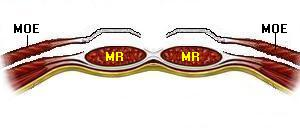 Barbosa MVJ, Nahas F X et al. Use of the anterior rectus sheath for abdominal wall reconstruction: A study in cadavers. Scand J Plast Reconstr Surg, v. 19, p. 1-5, 2007.
Barbosa MV, Nahas FX et al. A variation in the component separation technique That preserves the  linea semilunaris: a study in cadavers and a clinical case. J Plast Reconstr Aesthet Surg. 2009. (Epub ahead of print)
Nahas
“Components Separation” Technique
Nahas
Abdominal wall reconstruction
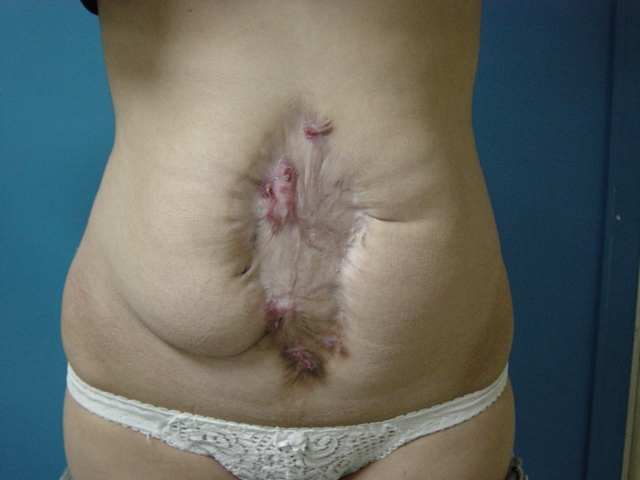 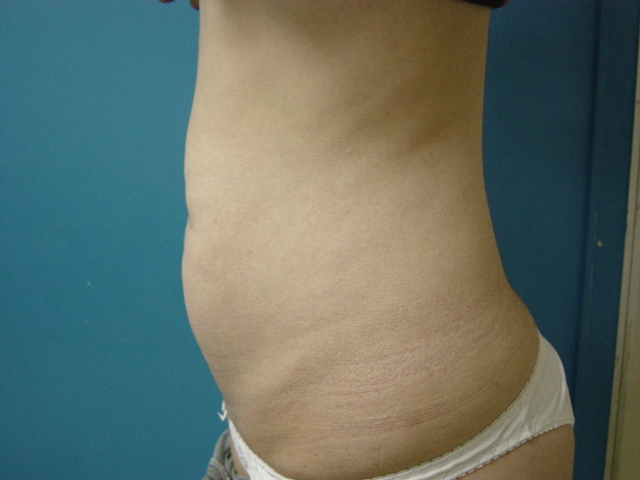 Pre
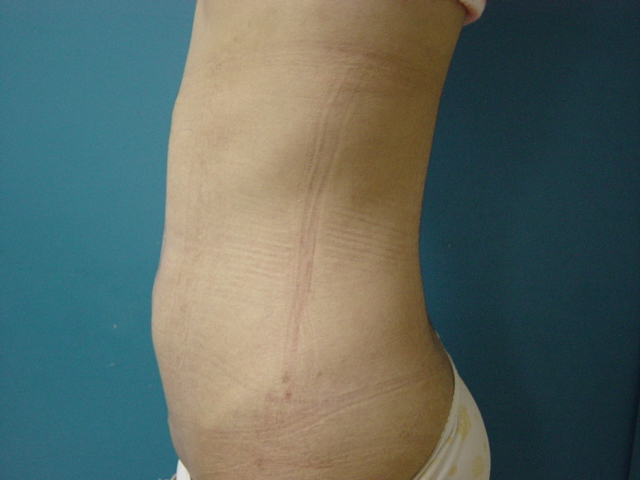 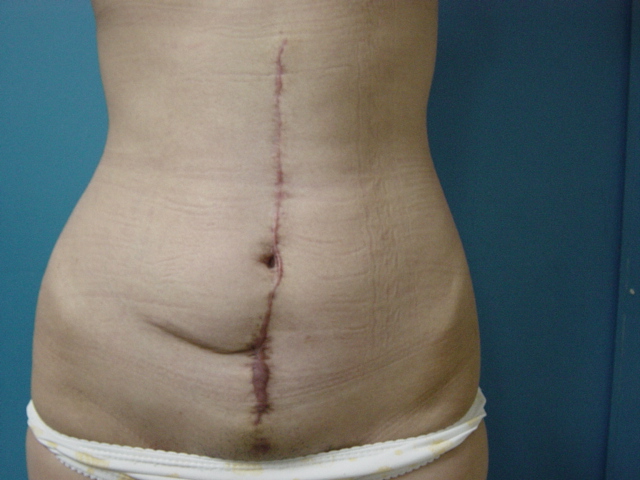 1-y PO
Reconstructive and aesthetic procedures:
Promote a balance between the anterior and posterior abdominal wall
Nahas
There is also an impact on the quality
 of life after abdominoplasty
Self image and self-esteem
Experimental group: 24 patients
Control group: 15 patients
Rocha MJAB, Nahas FX.  et al. Body shape questionnaire, Rosemberg/Unifesp Self-esteem Scale and the Short-Form 36 After Abdominoplasty. Ann Plast Surg. Accepted for publication.
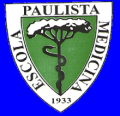 Nahas
Body Shape Questionnaire – self image

Experimental Group                 Control Group
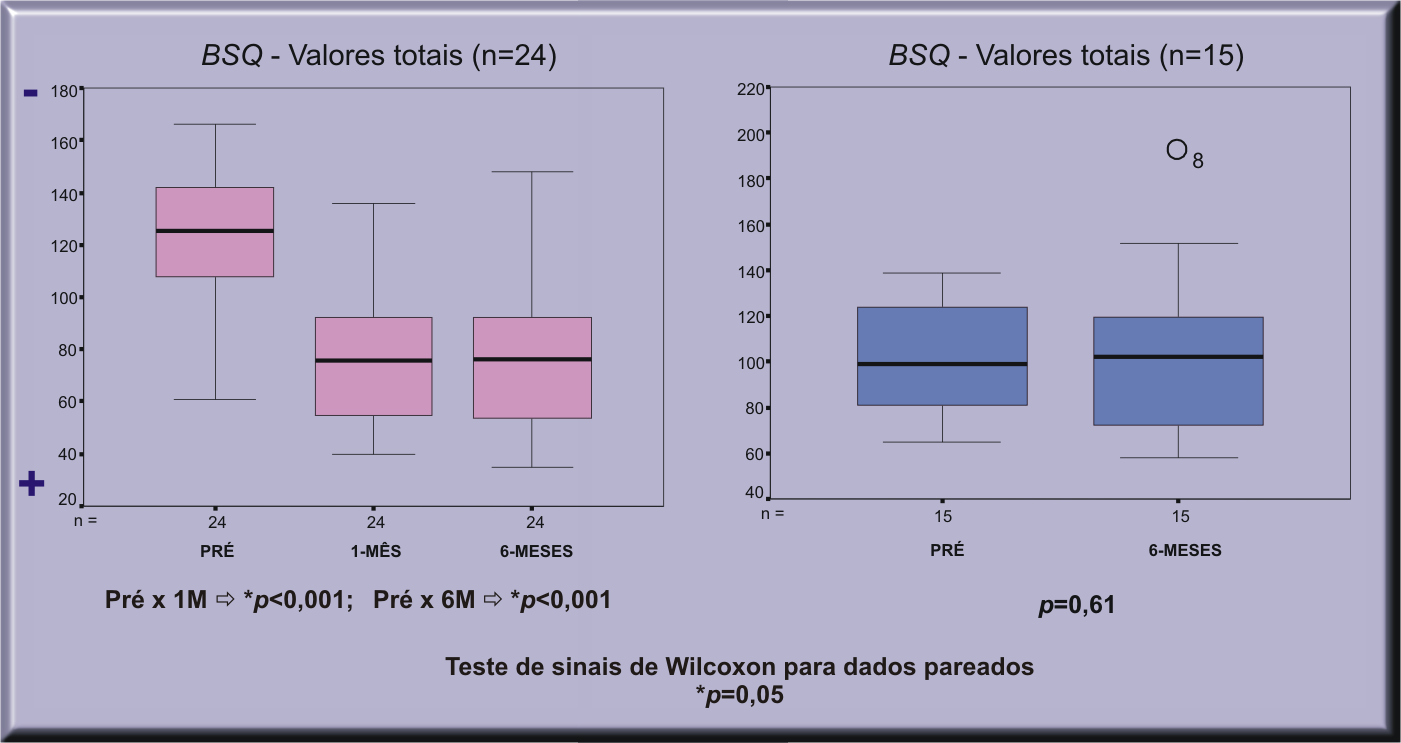 Rosemberg/Unifesp - Self-Esteem

Experimental Group               Control Group
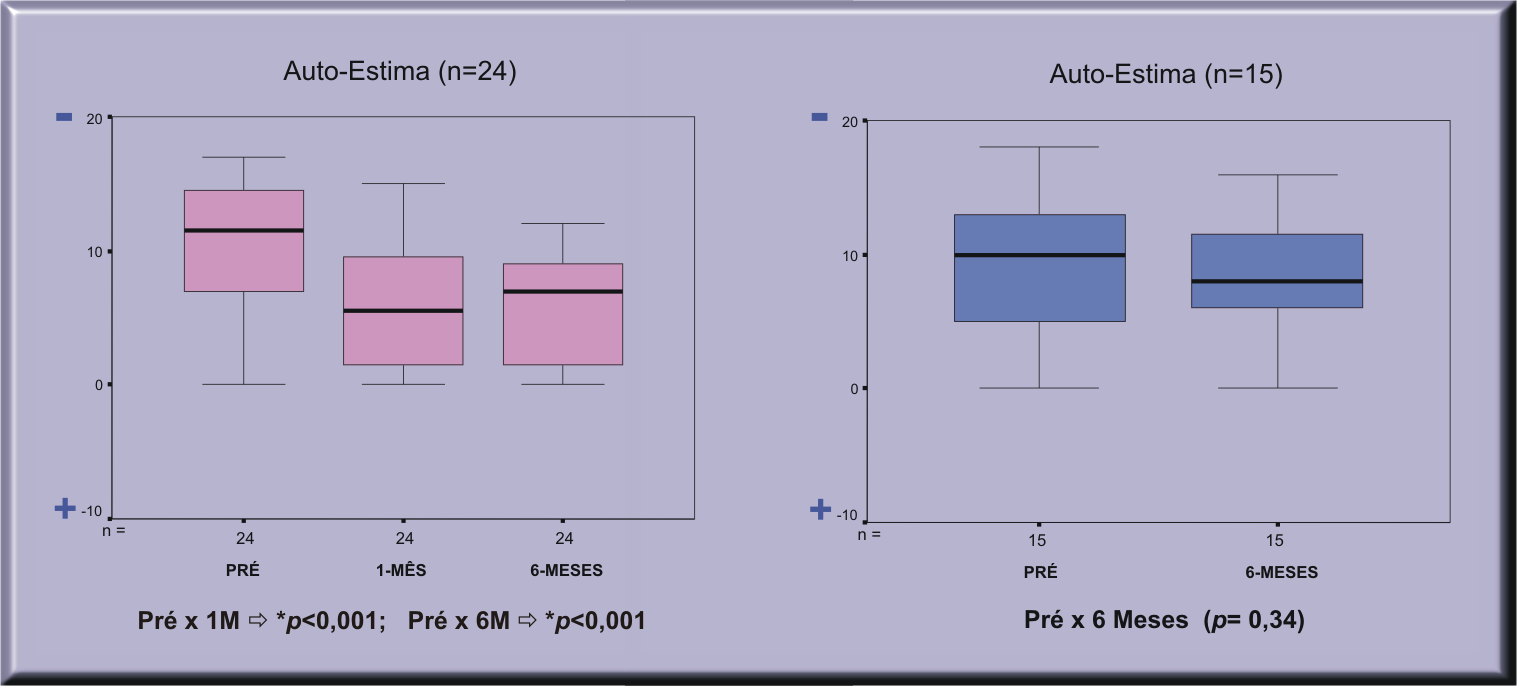 In conclusion:
Reconstructive and Aesthetic Surgery should always be associated in Plastic Surgery
Diagnosis of the deformity is paramount to get a good result
Nahas